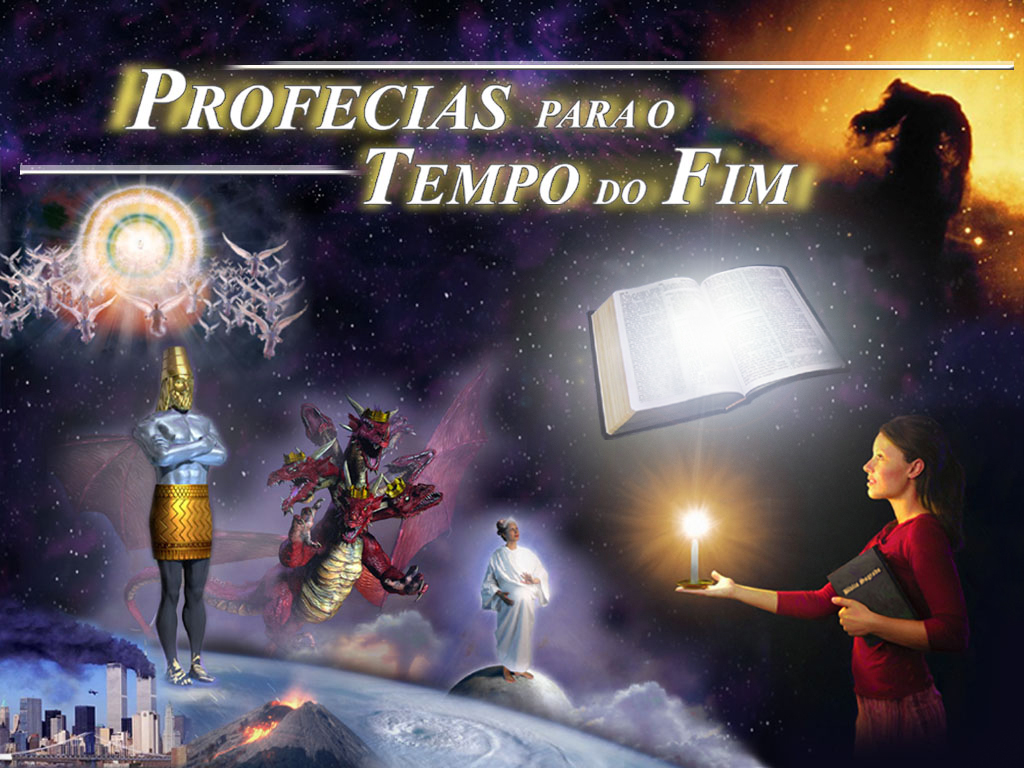 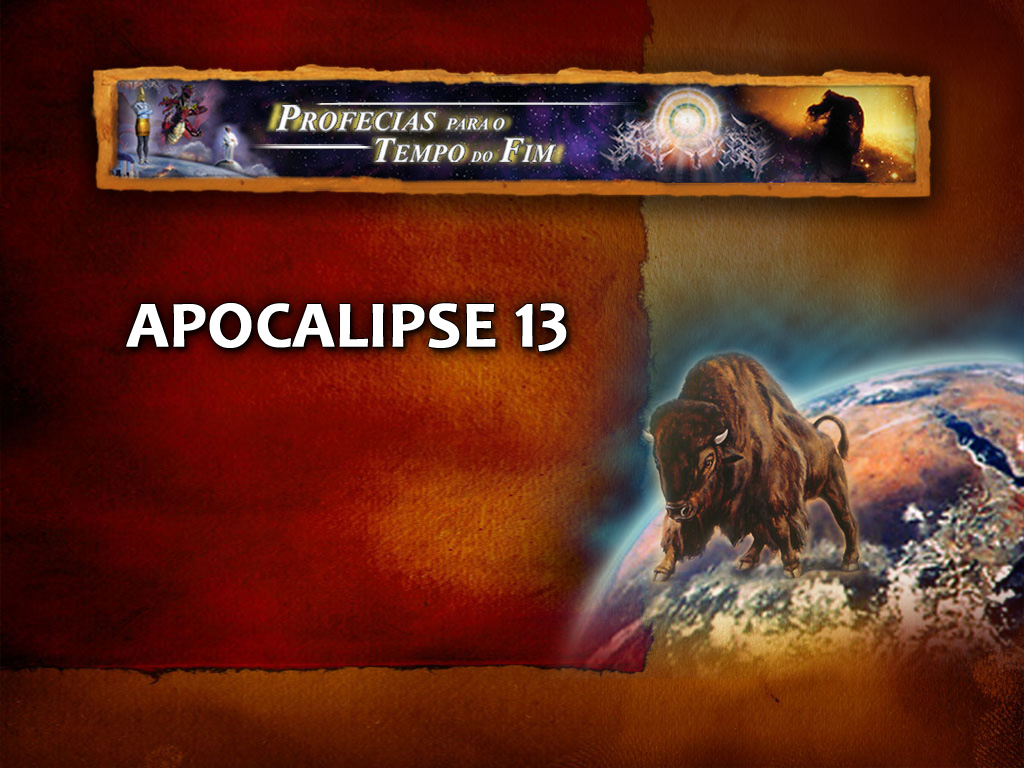 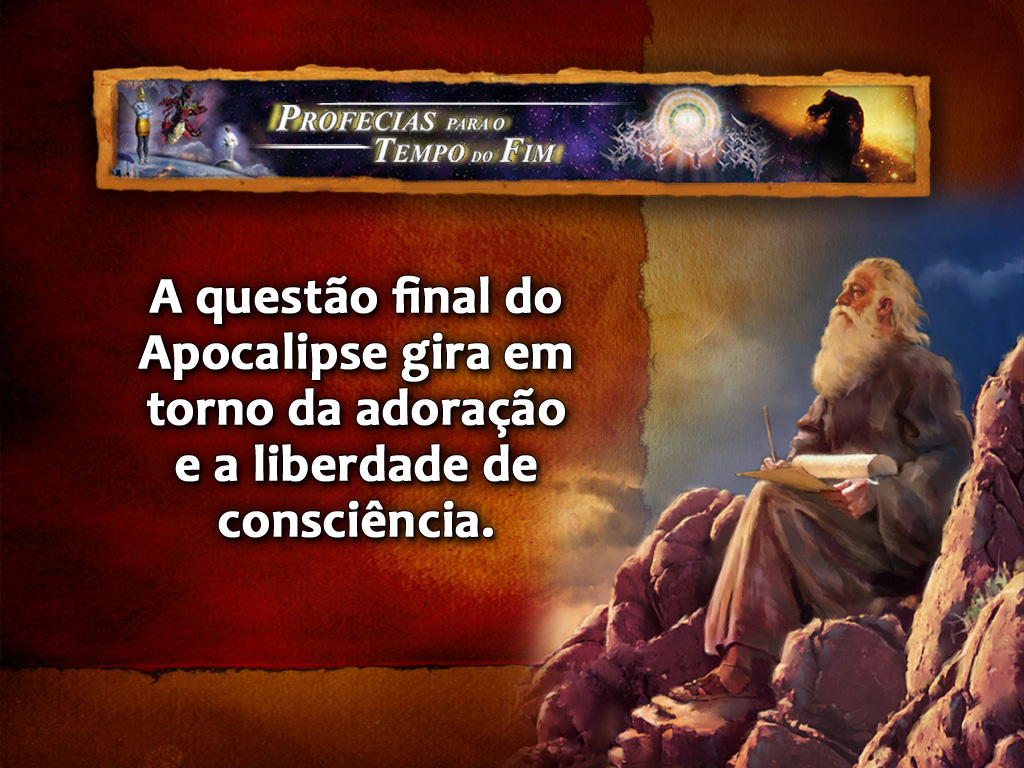 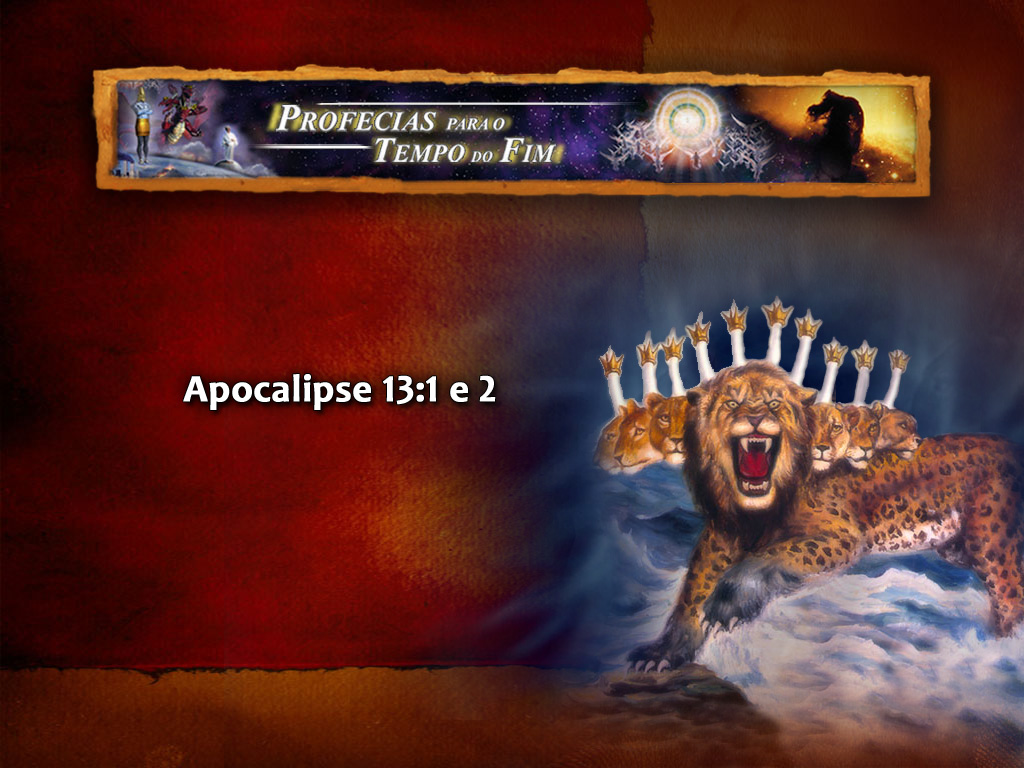 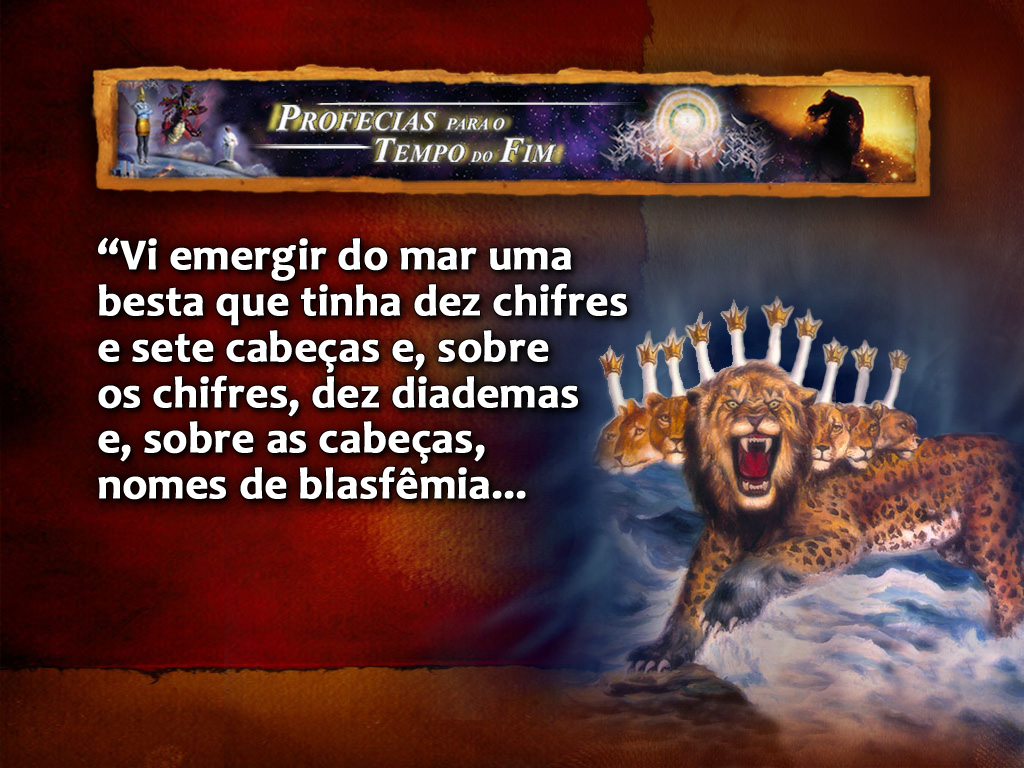 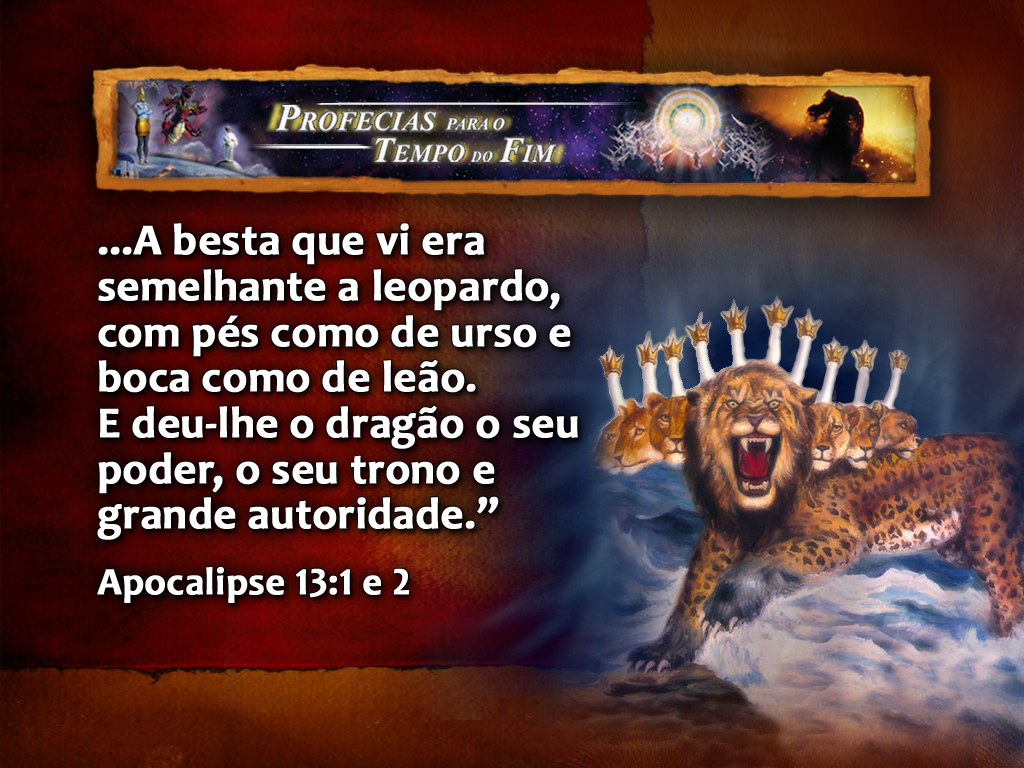 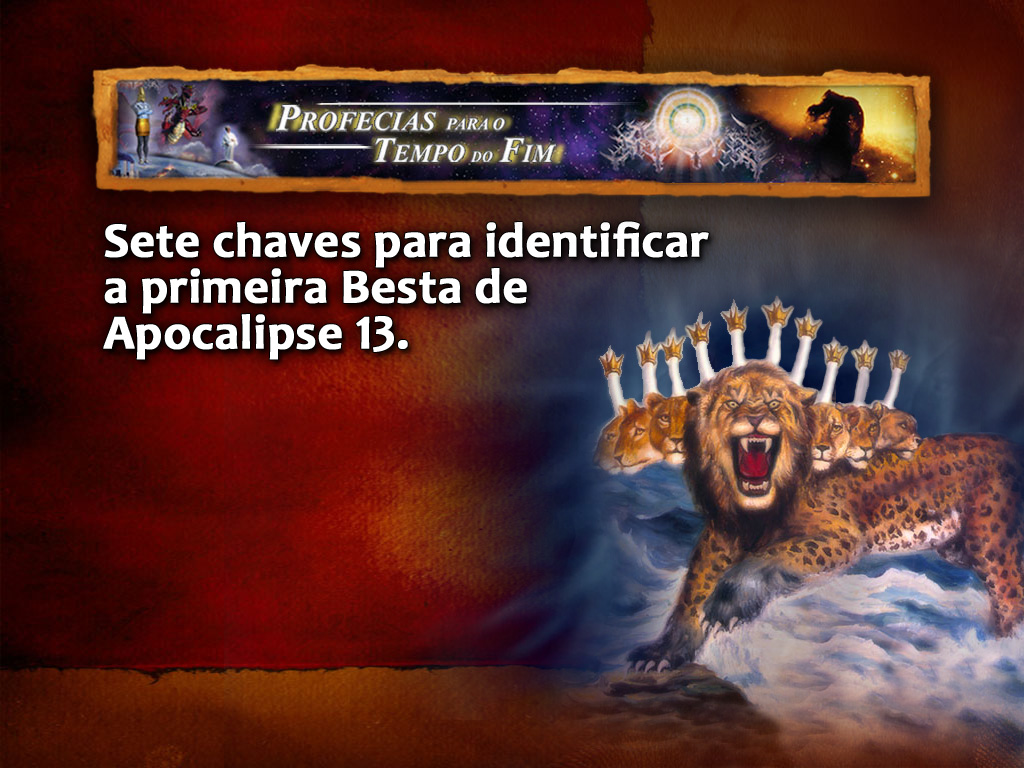 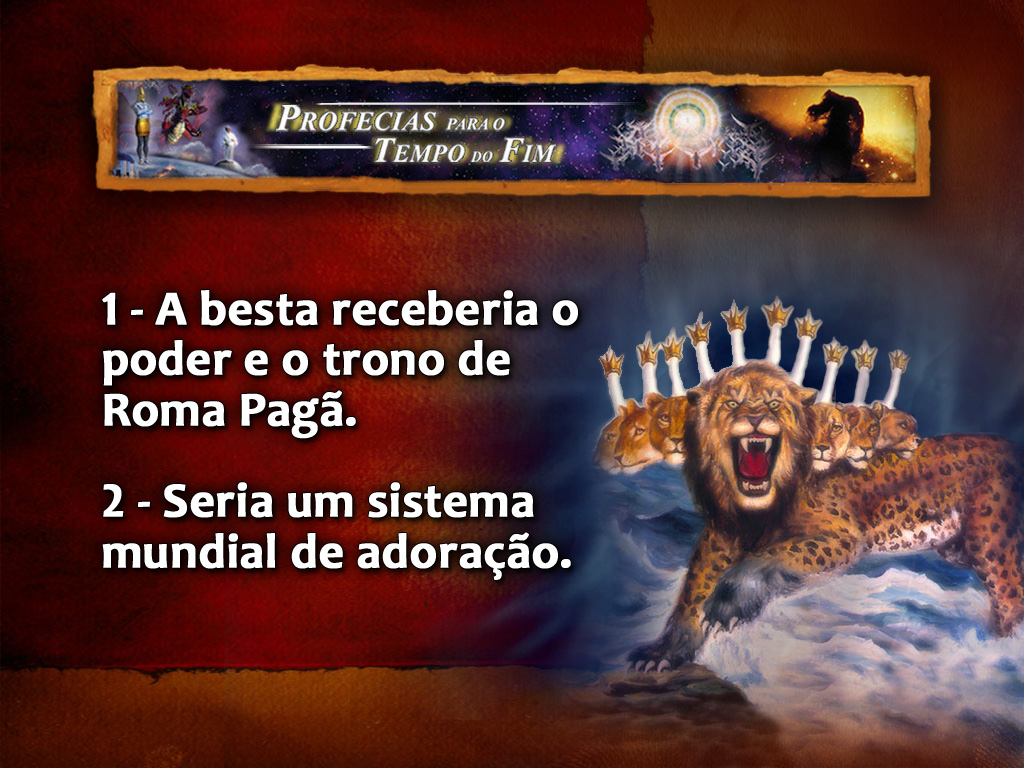 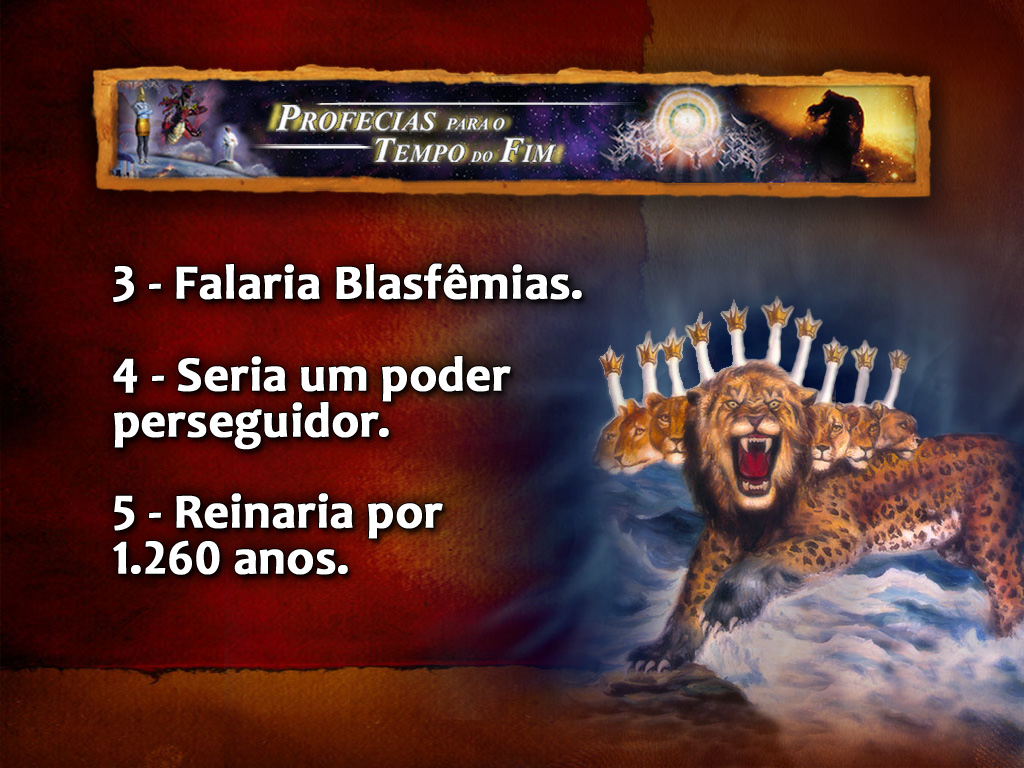 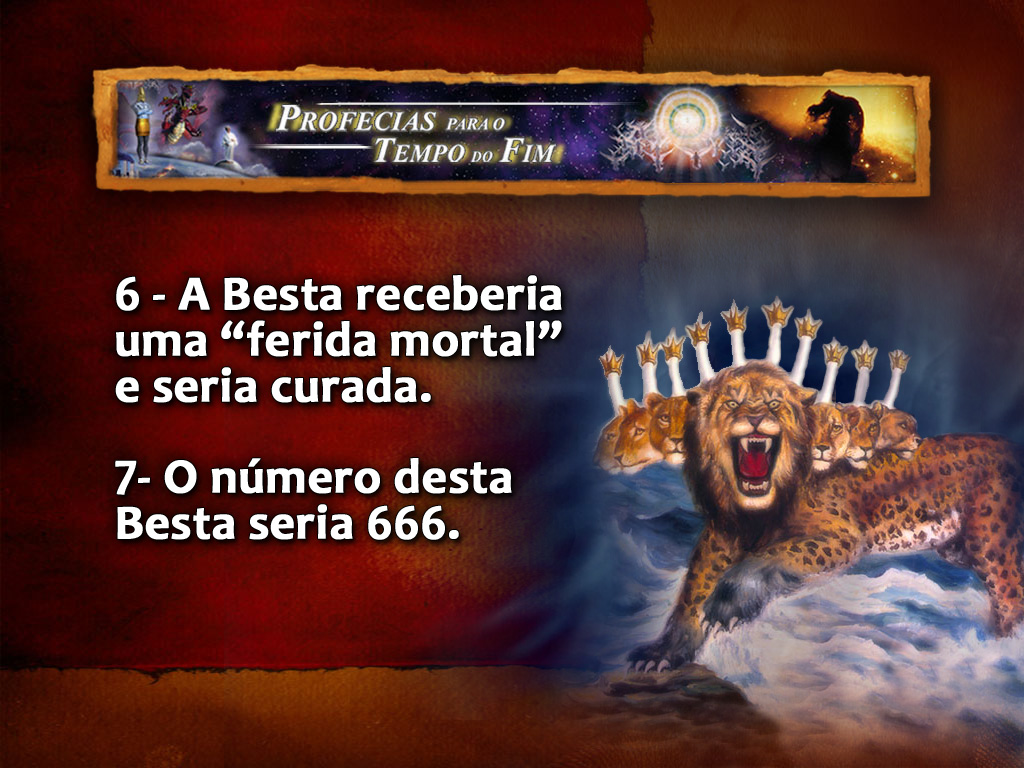 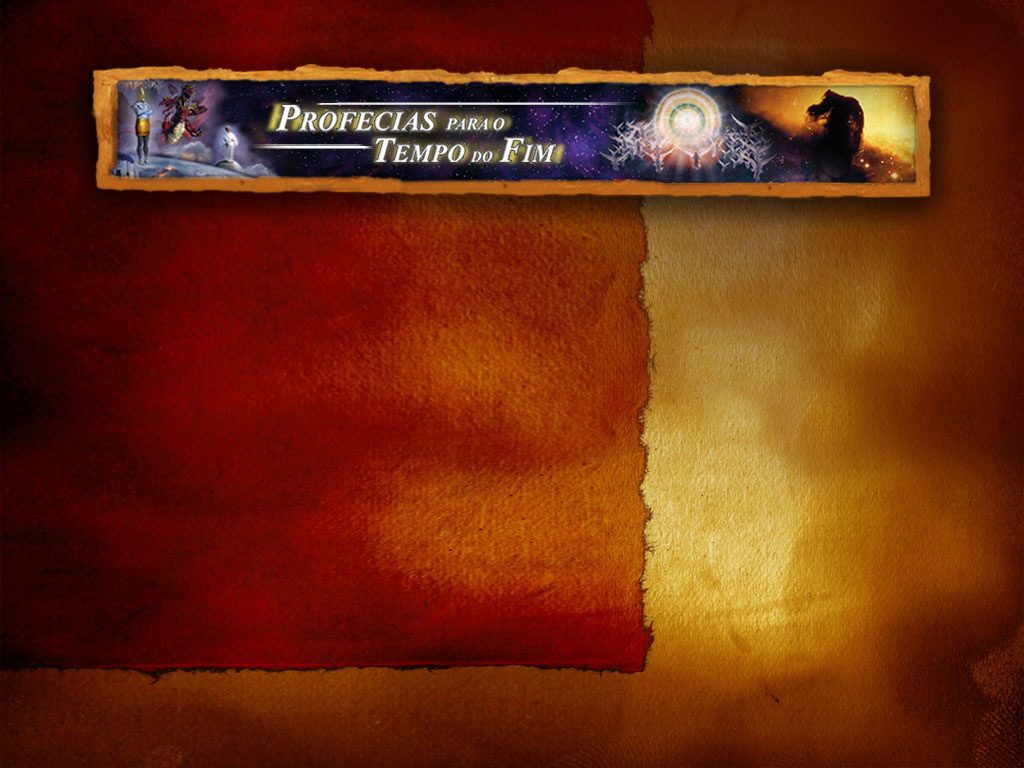 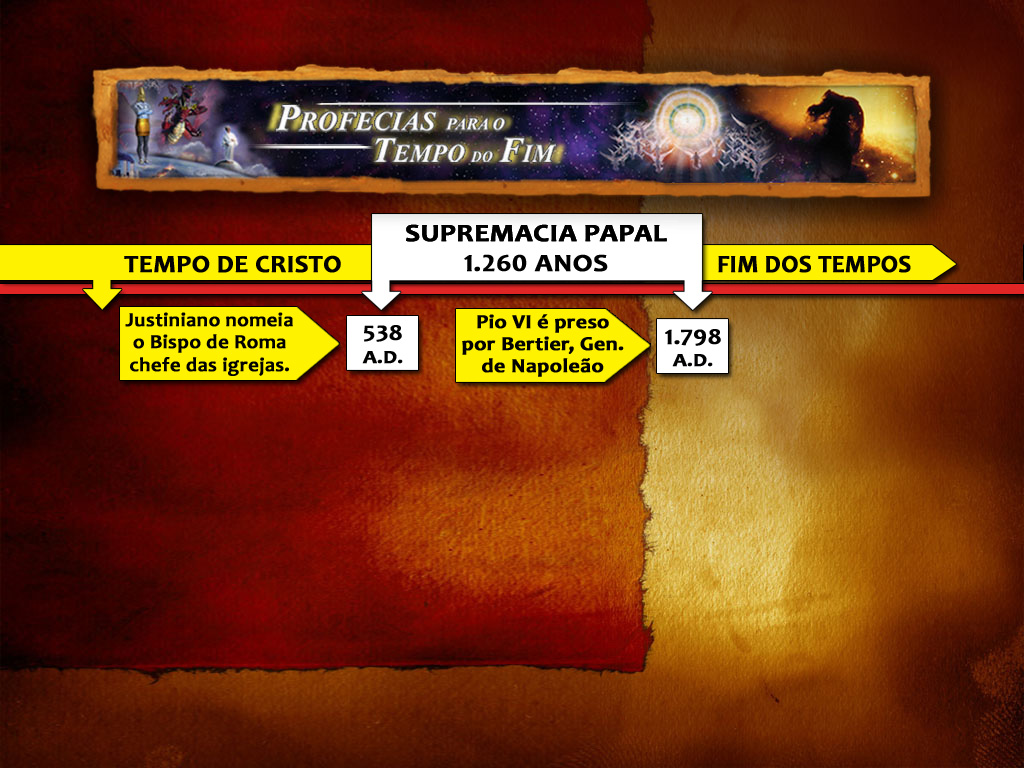 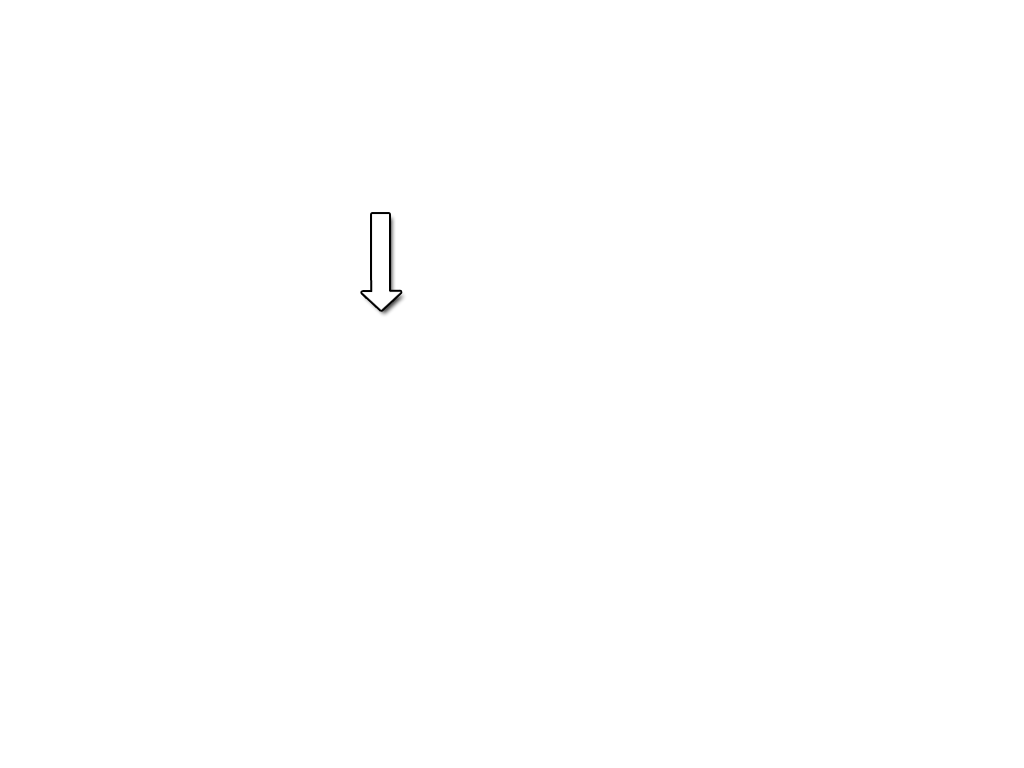 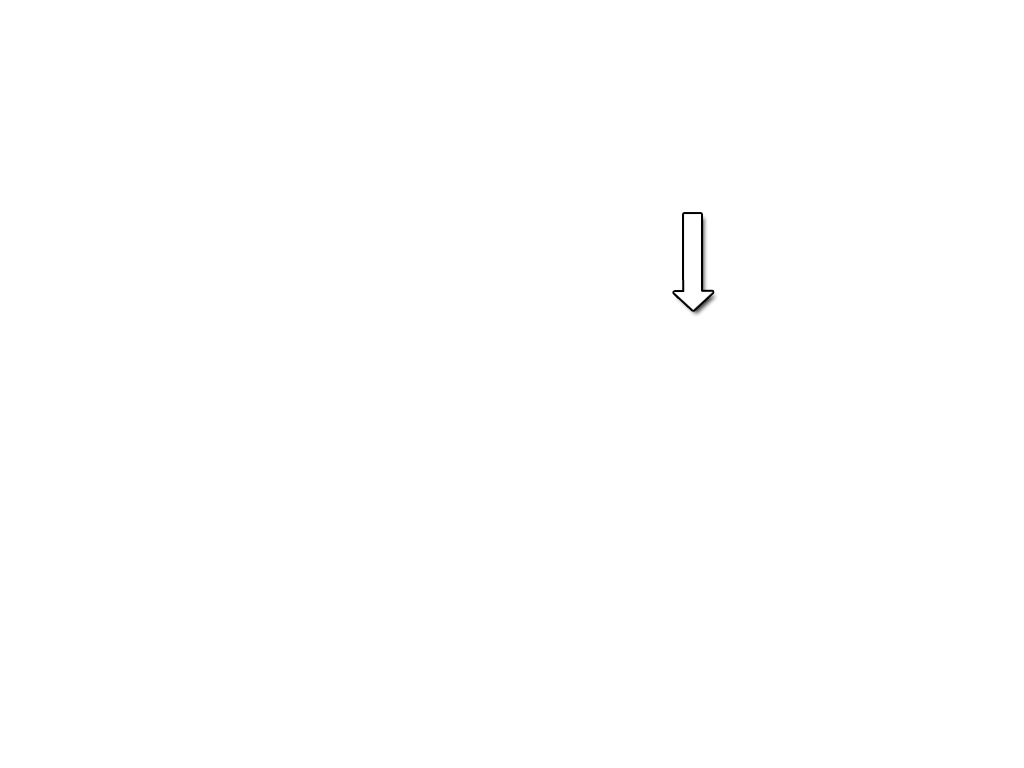 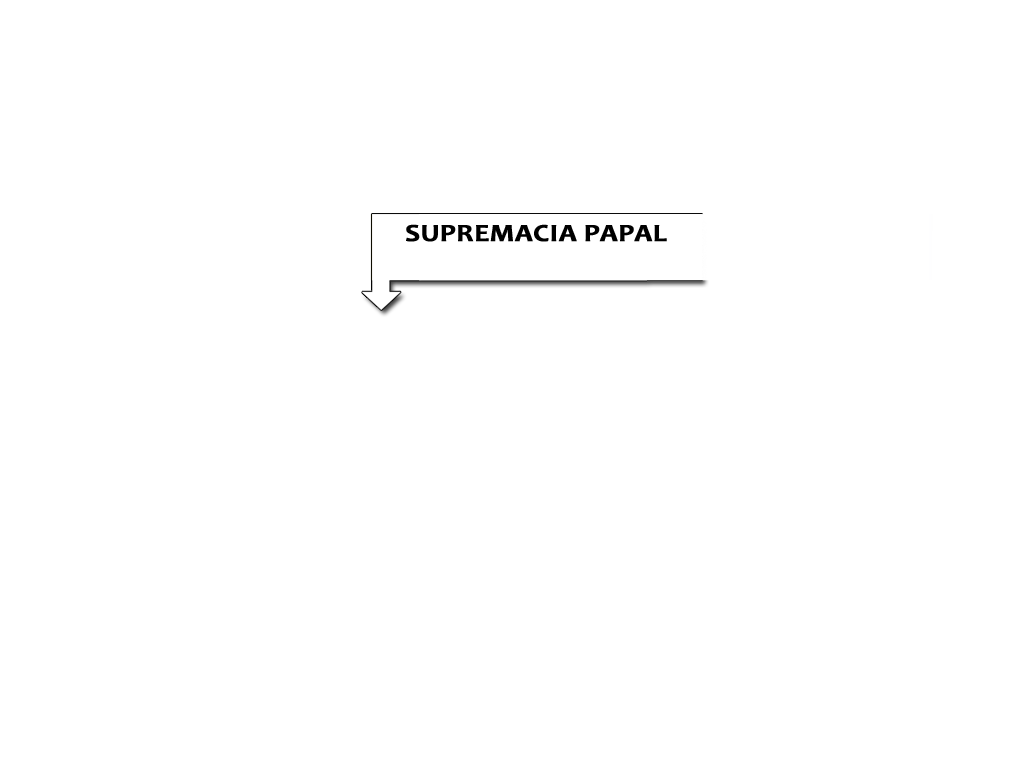 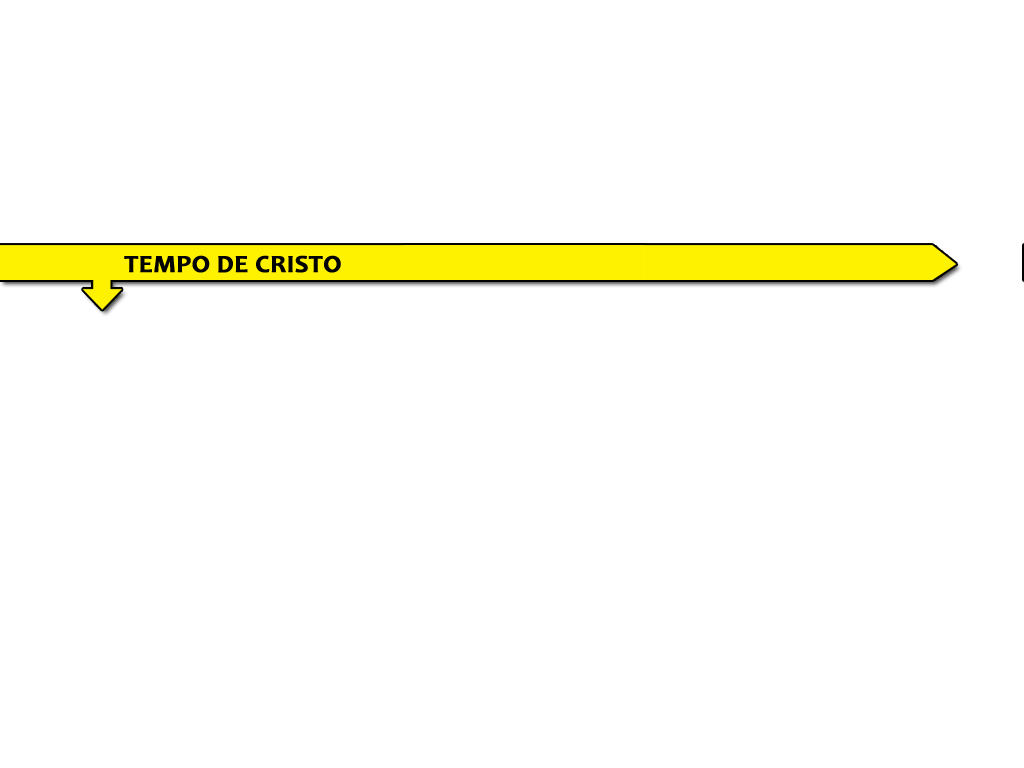 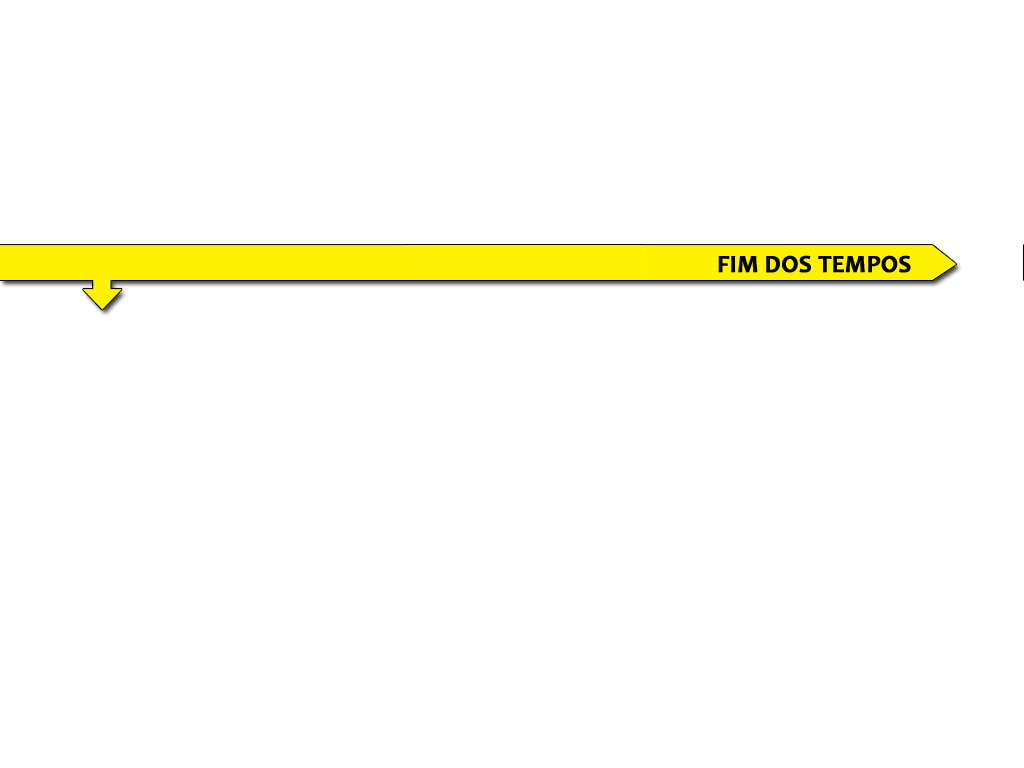 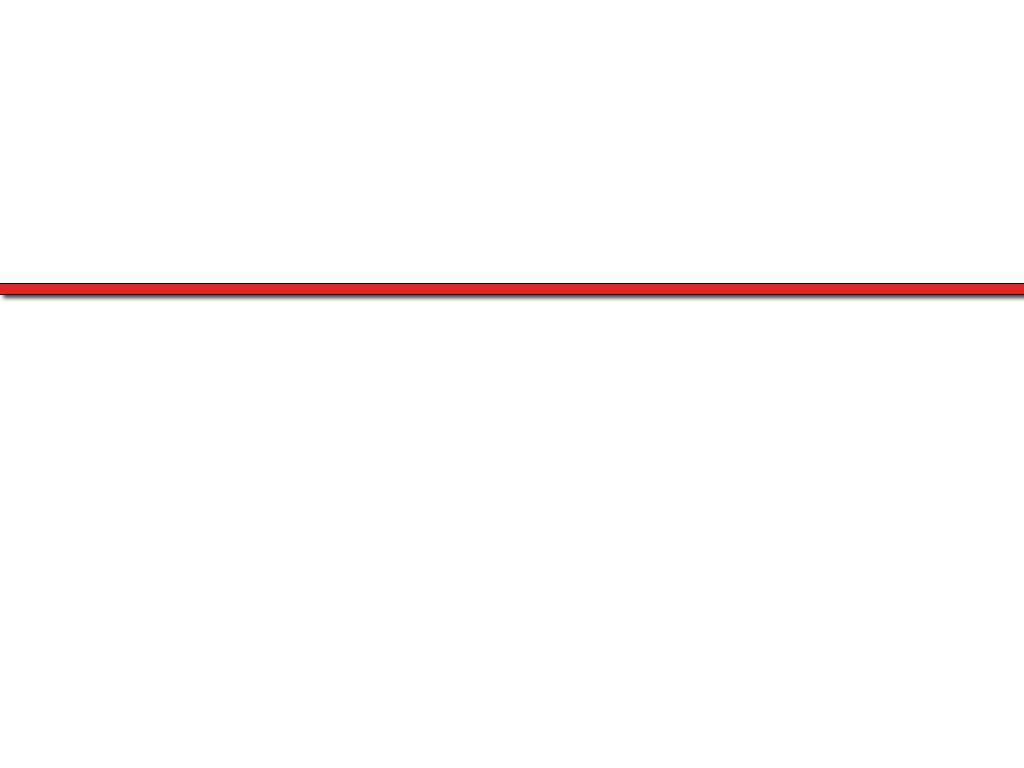 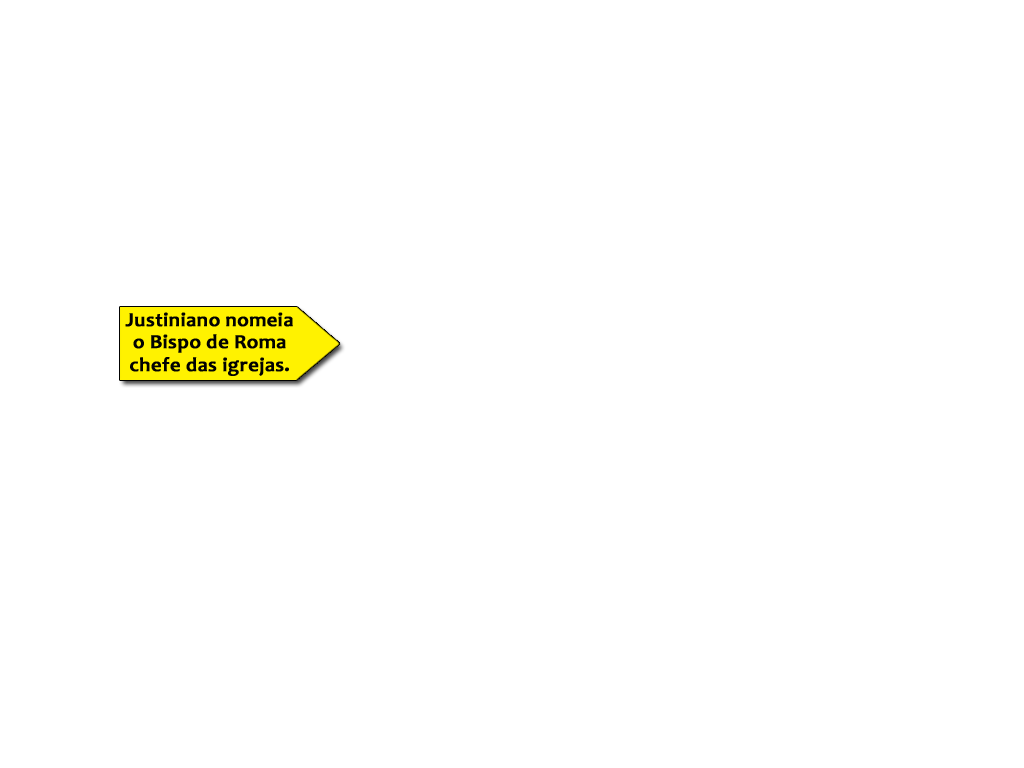 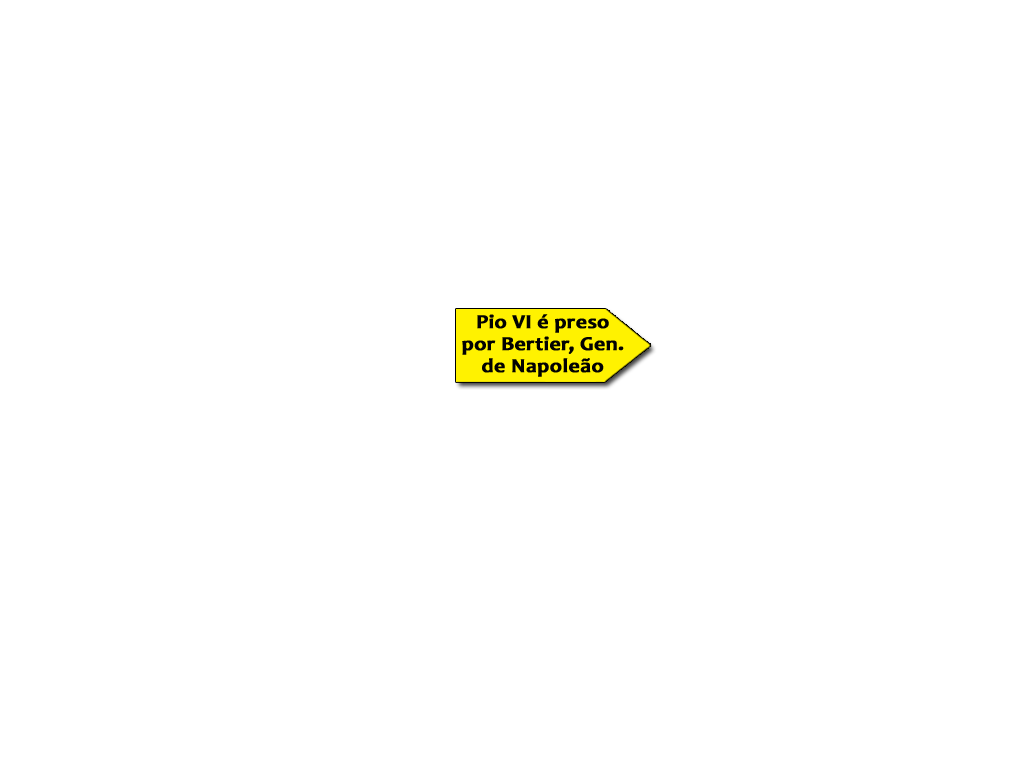 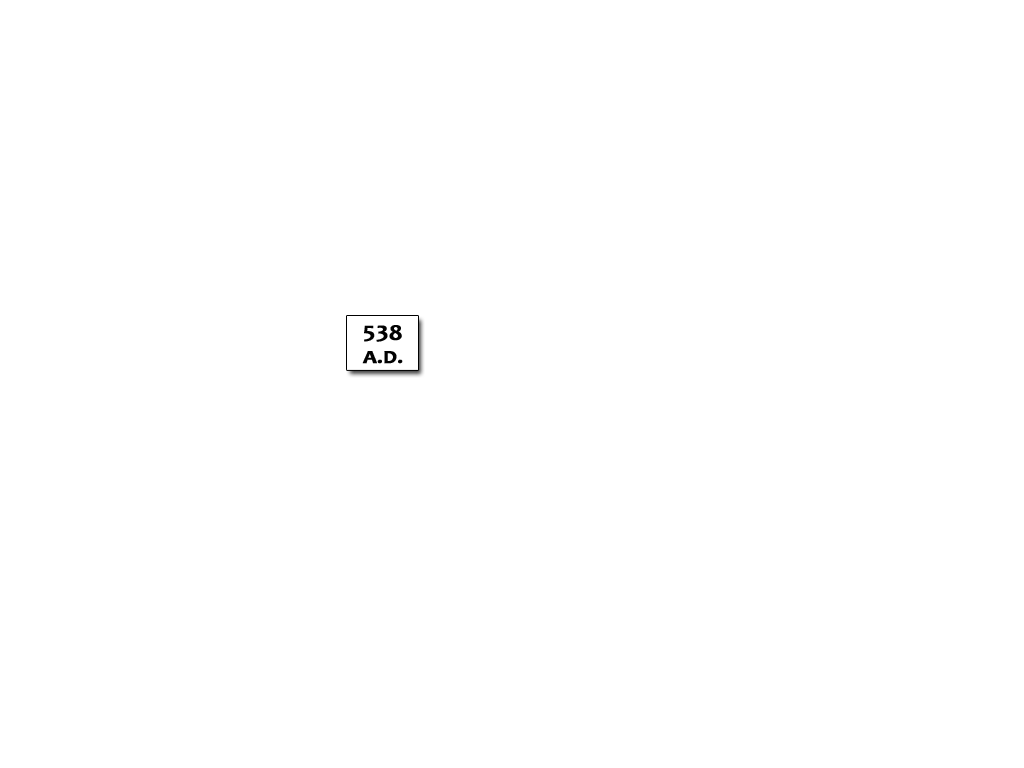 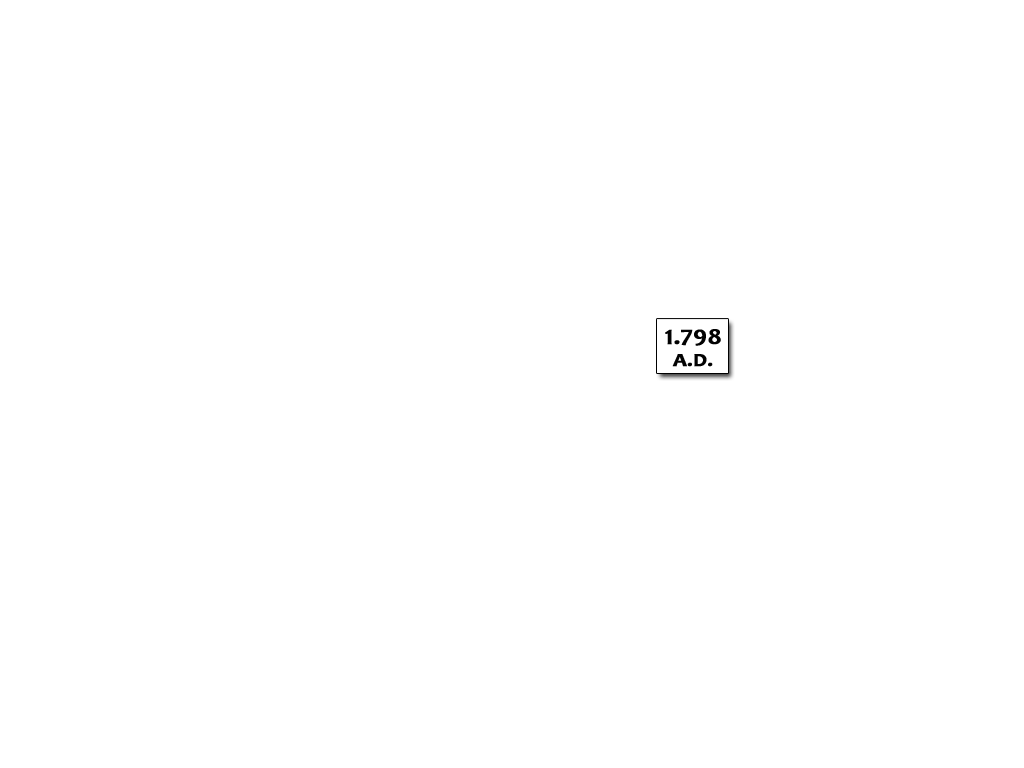 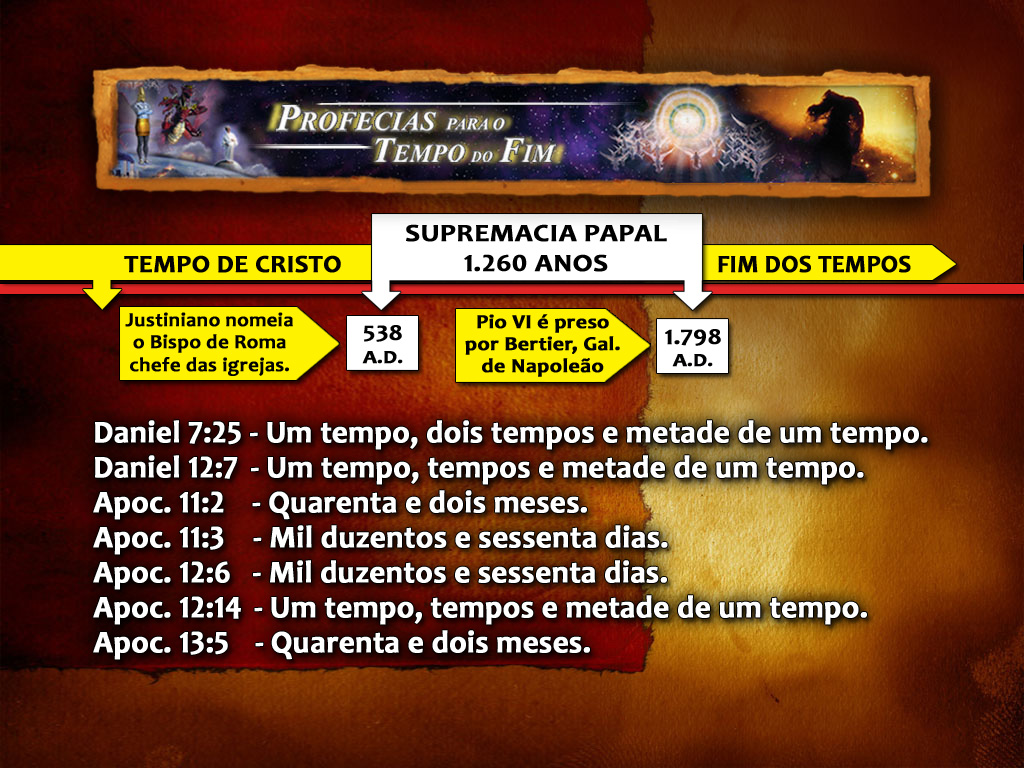 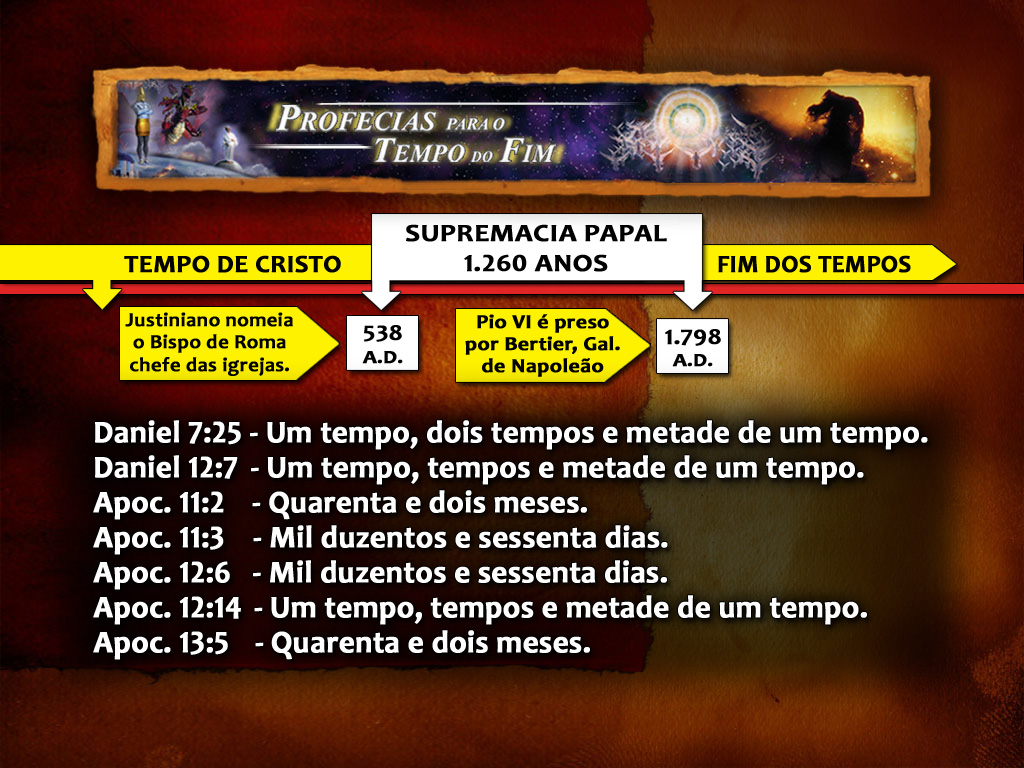 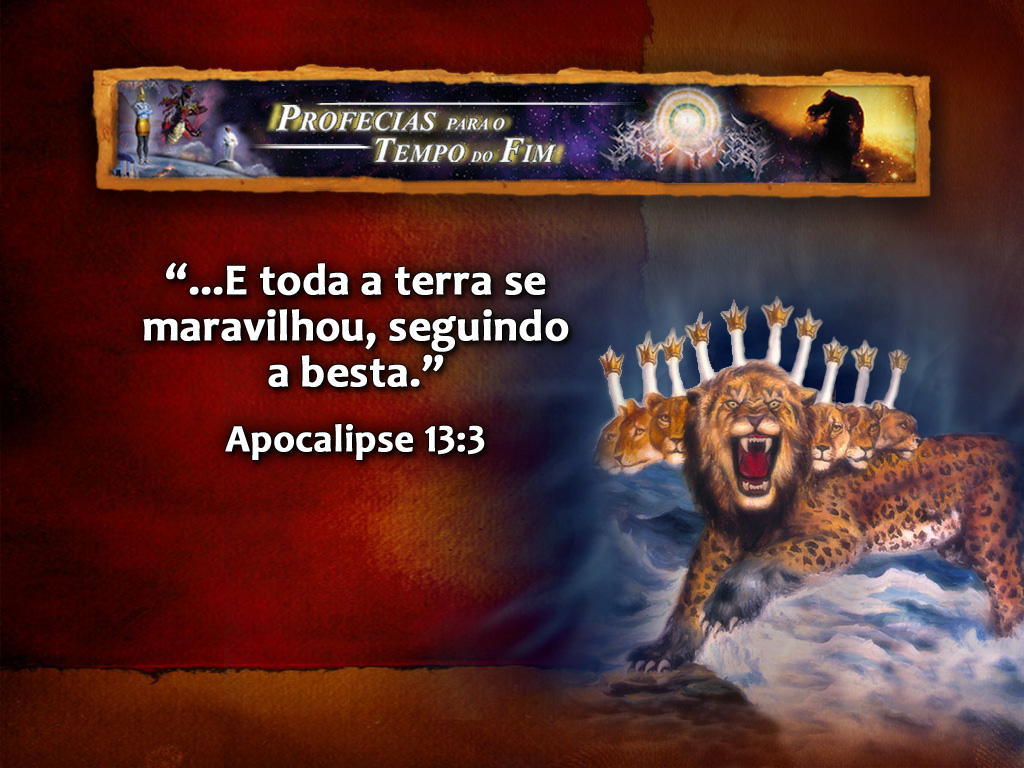 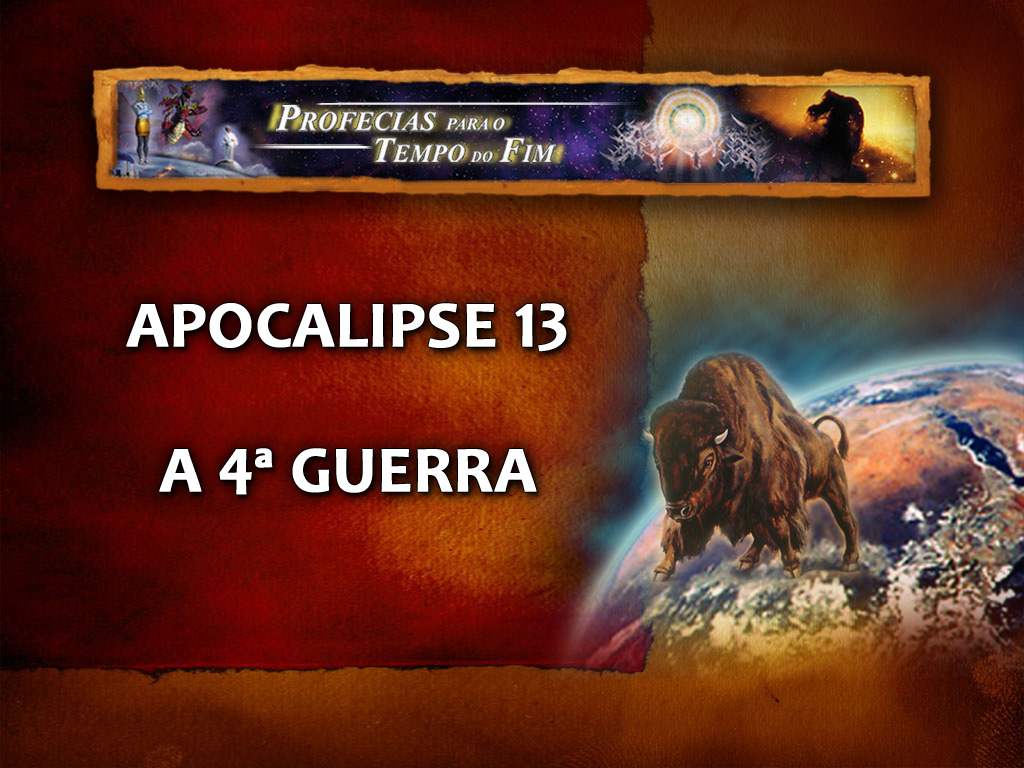 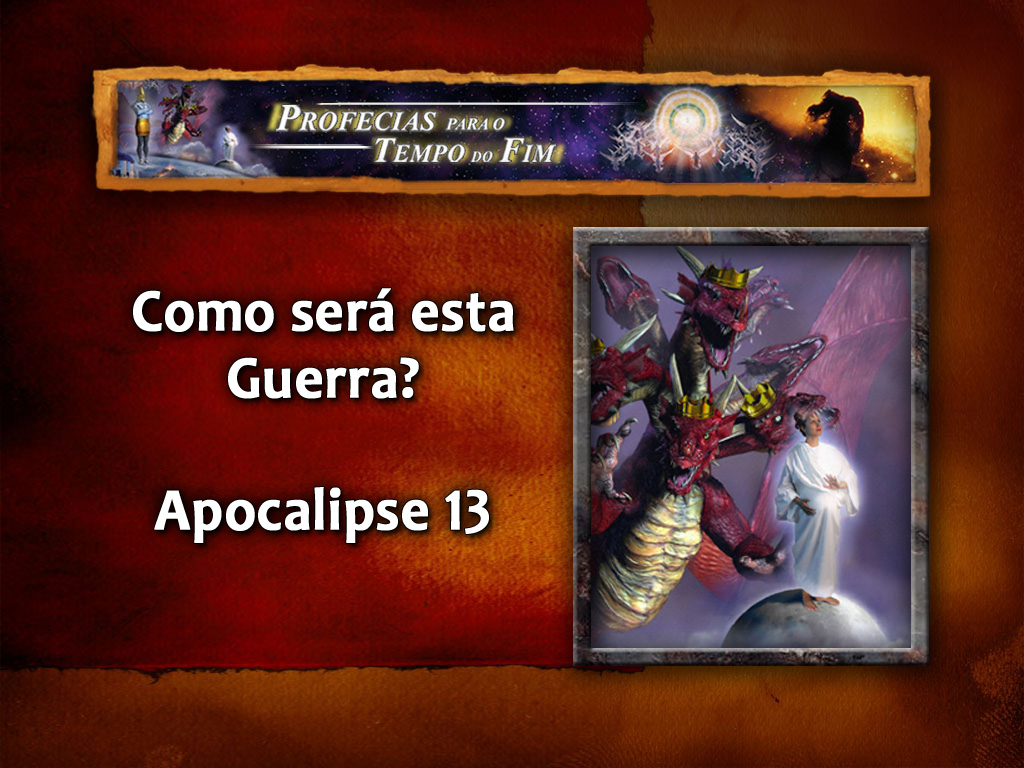 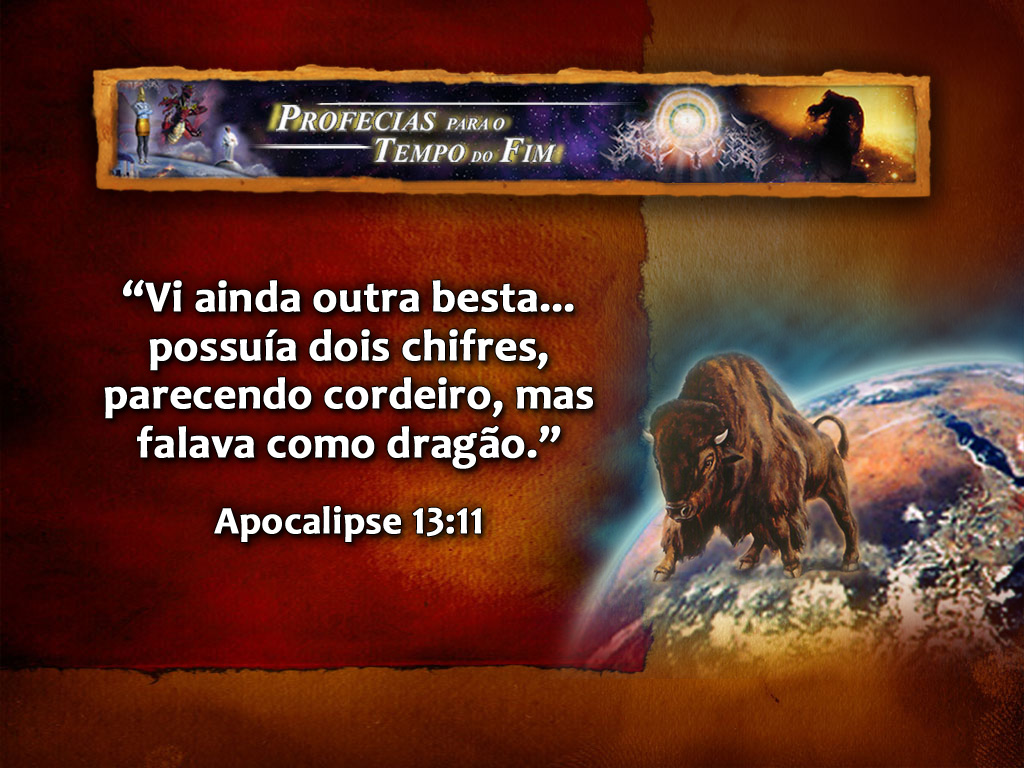 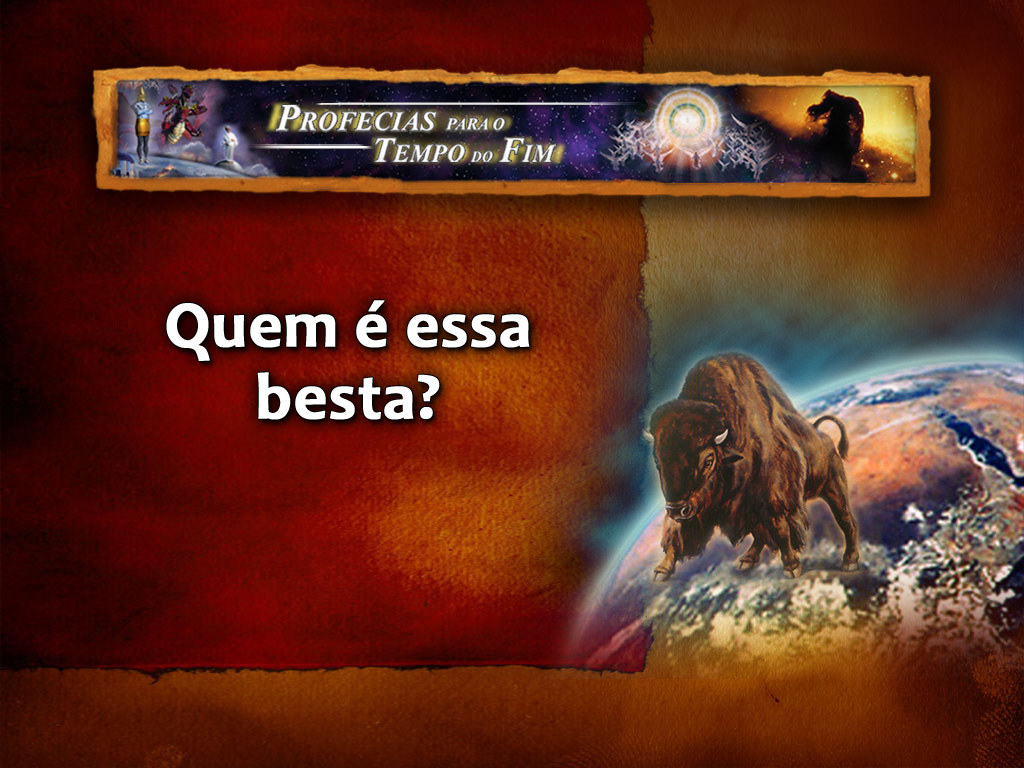 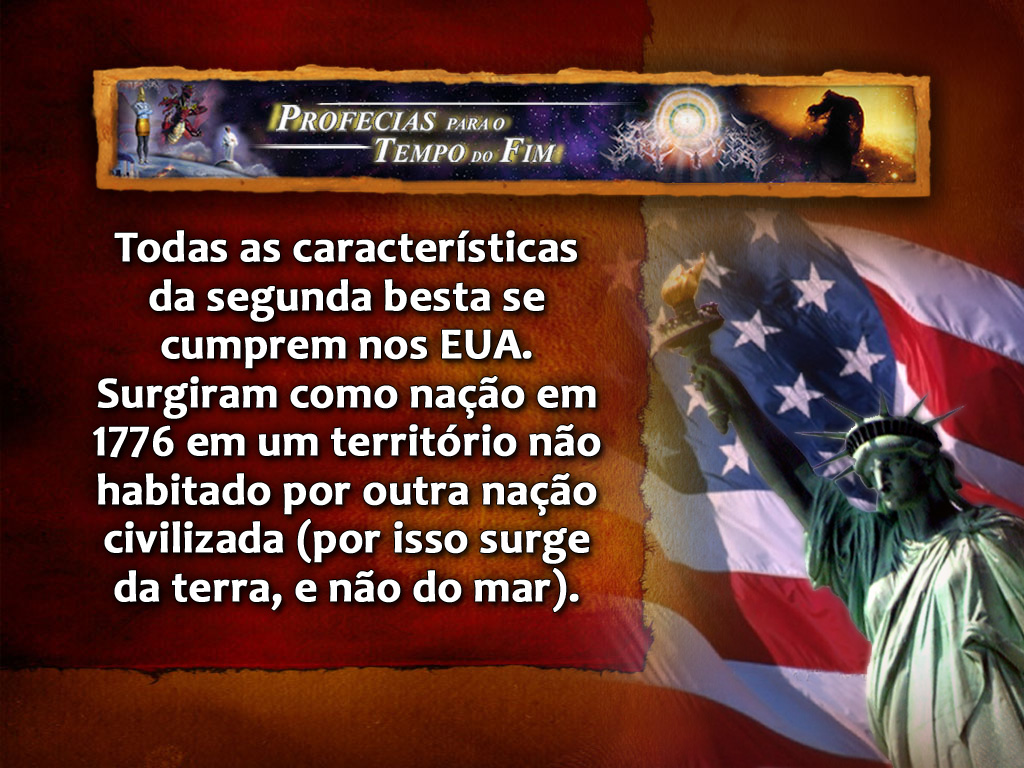 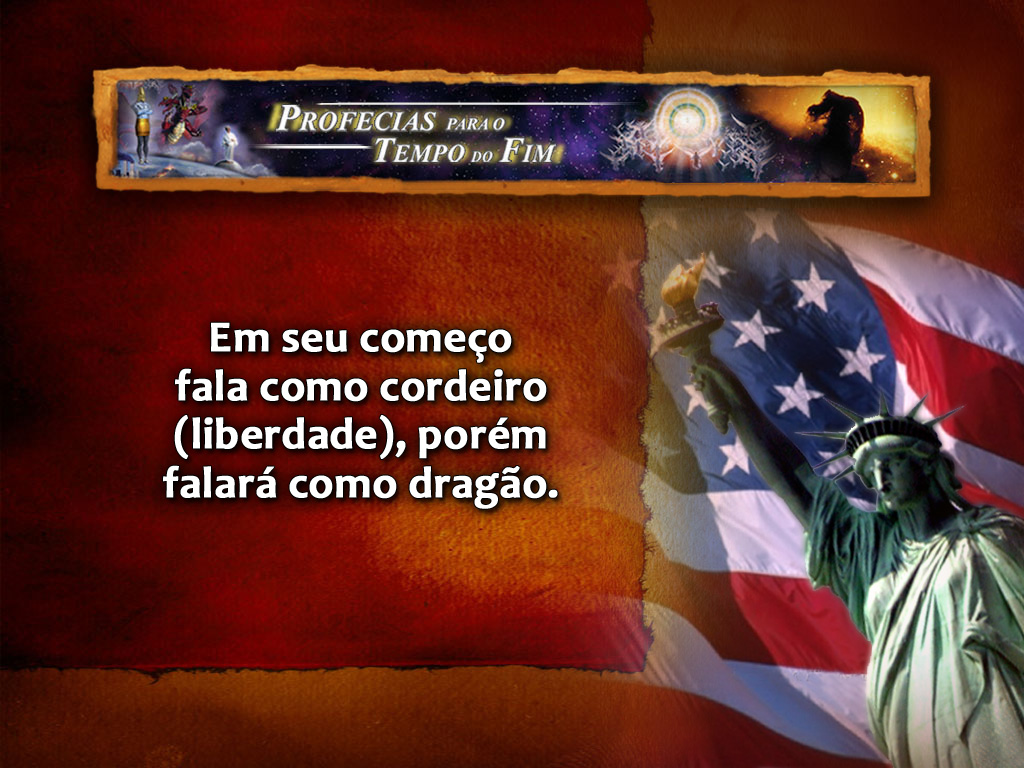 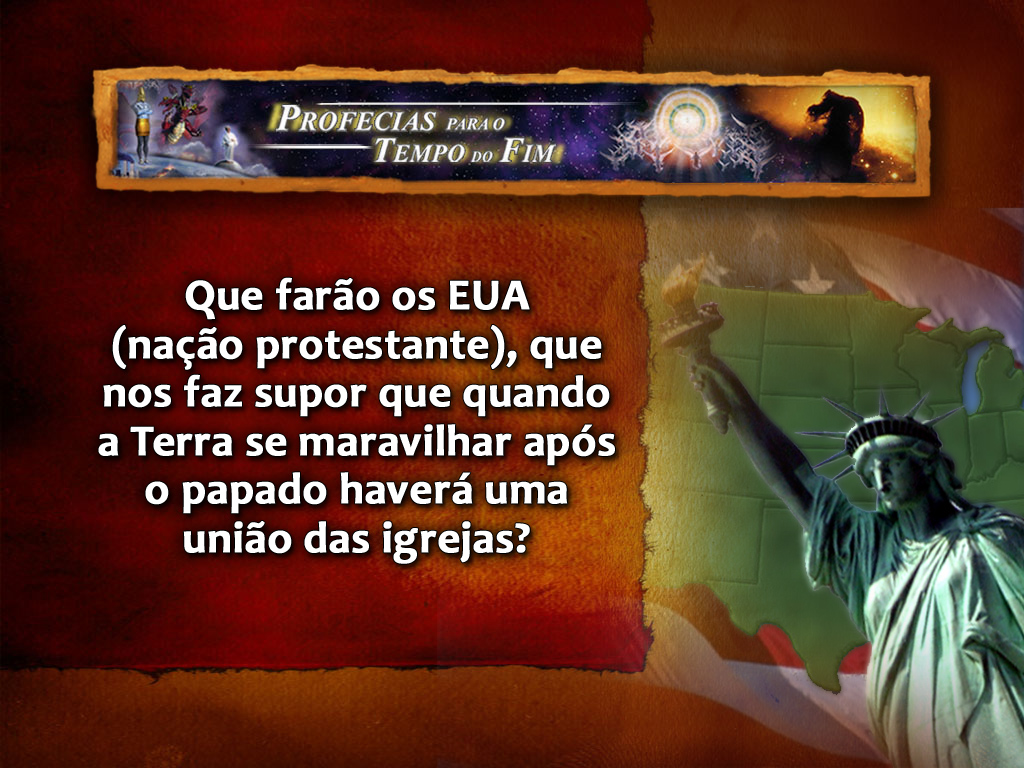 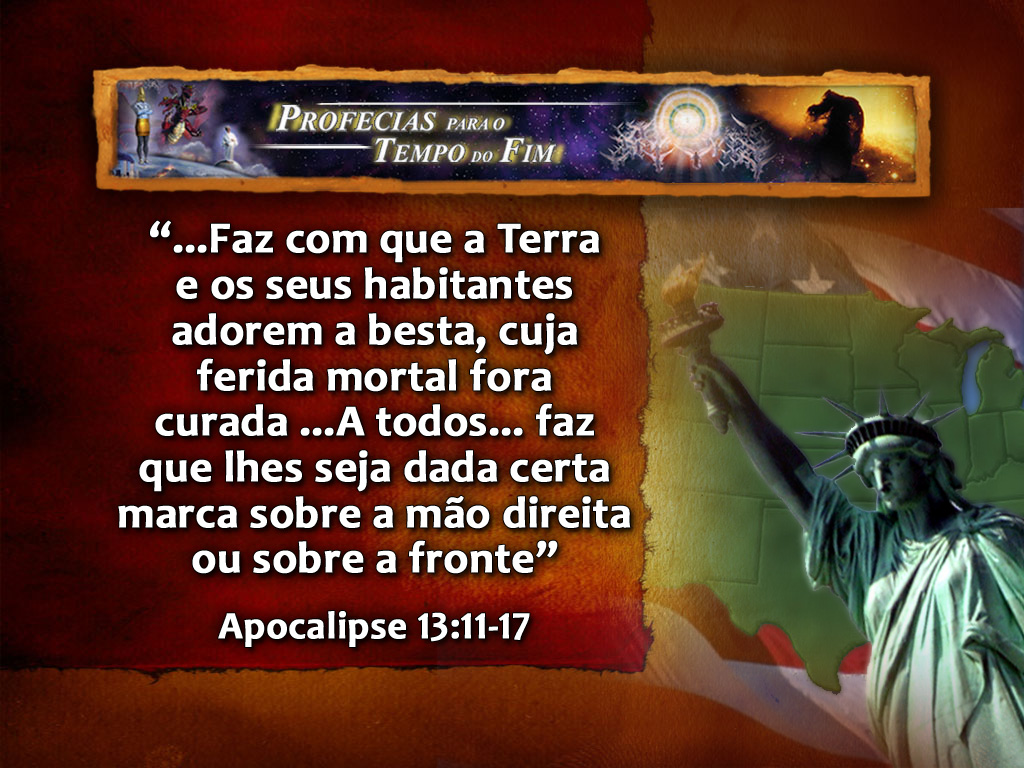 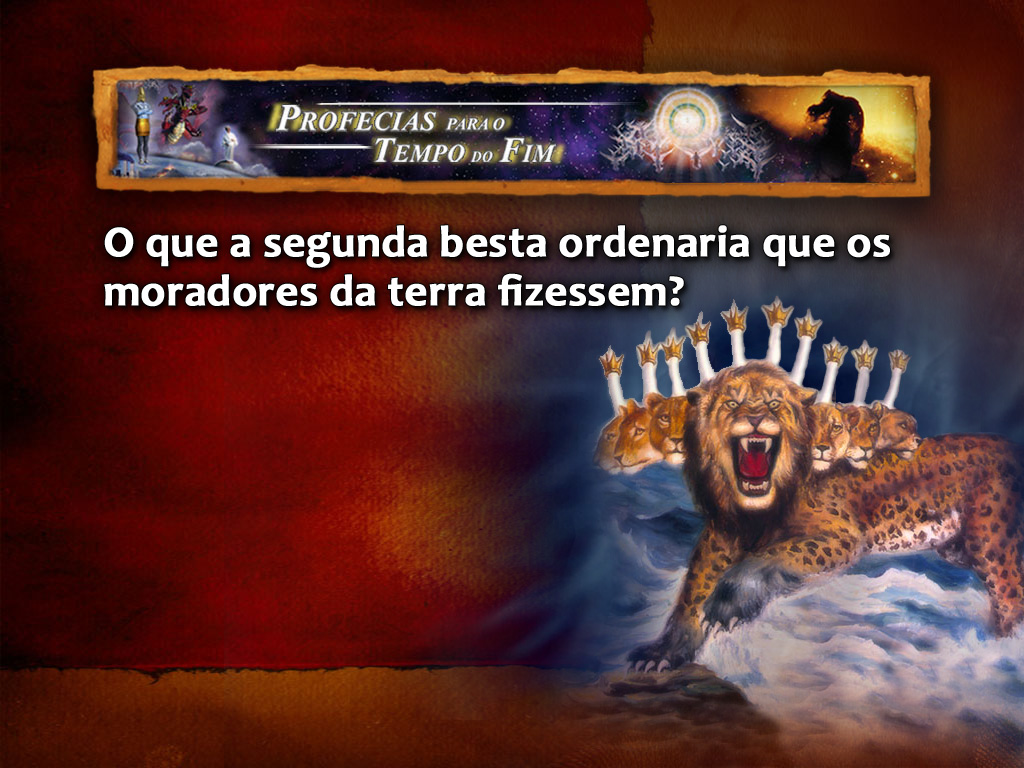 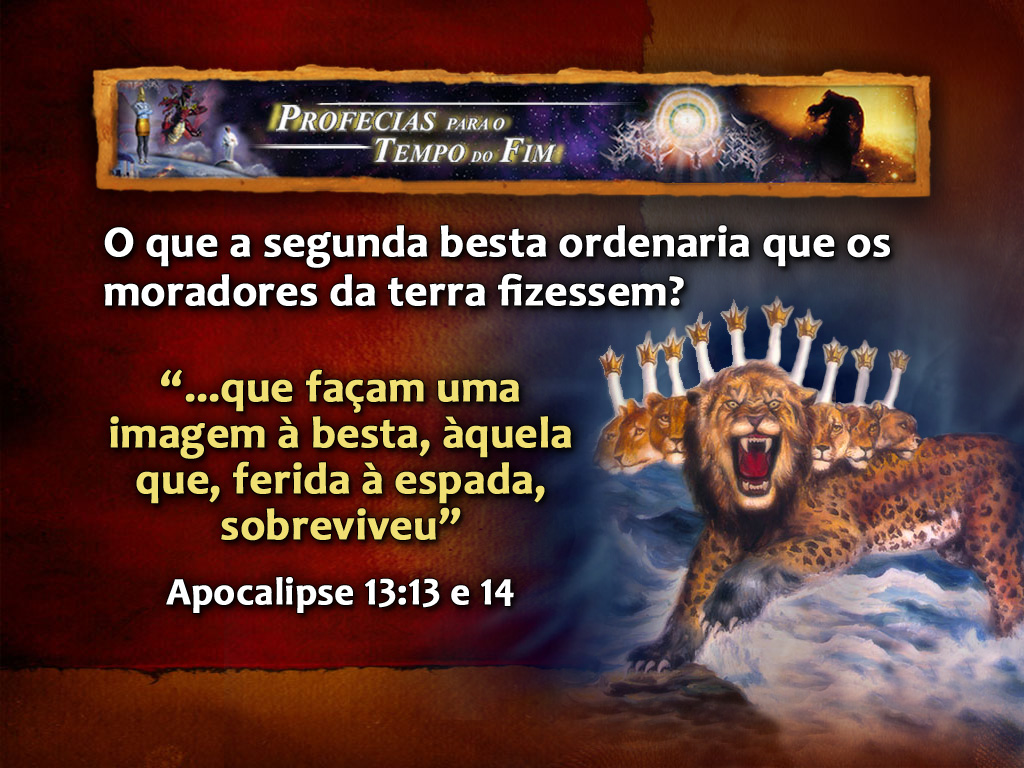 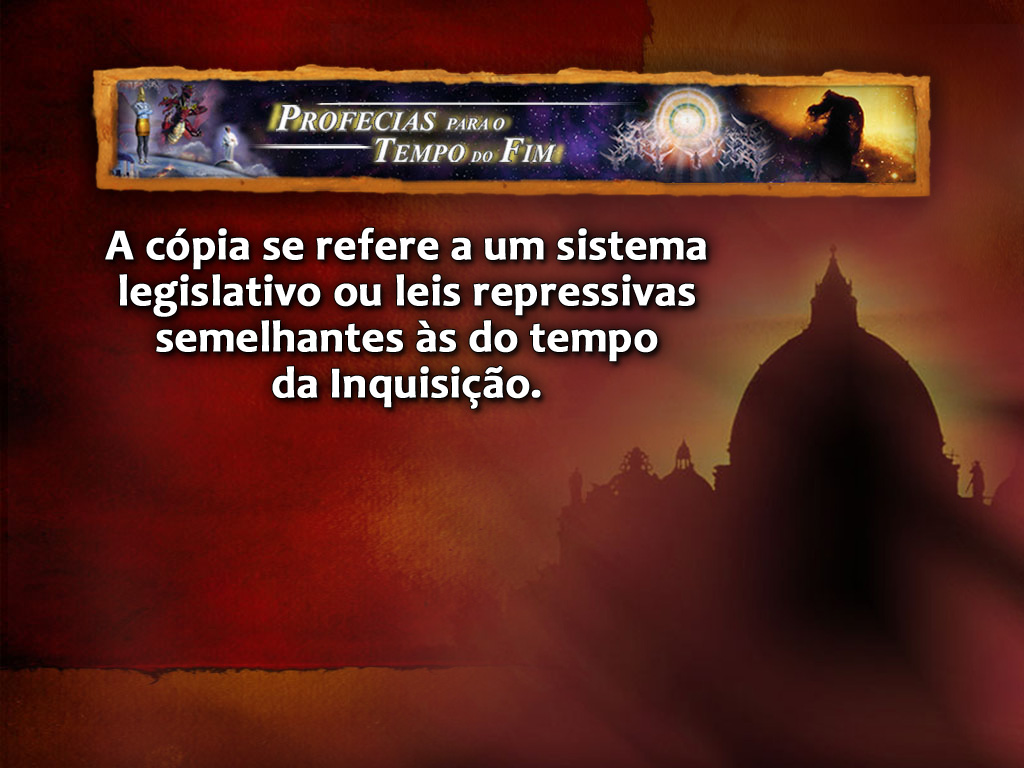 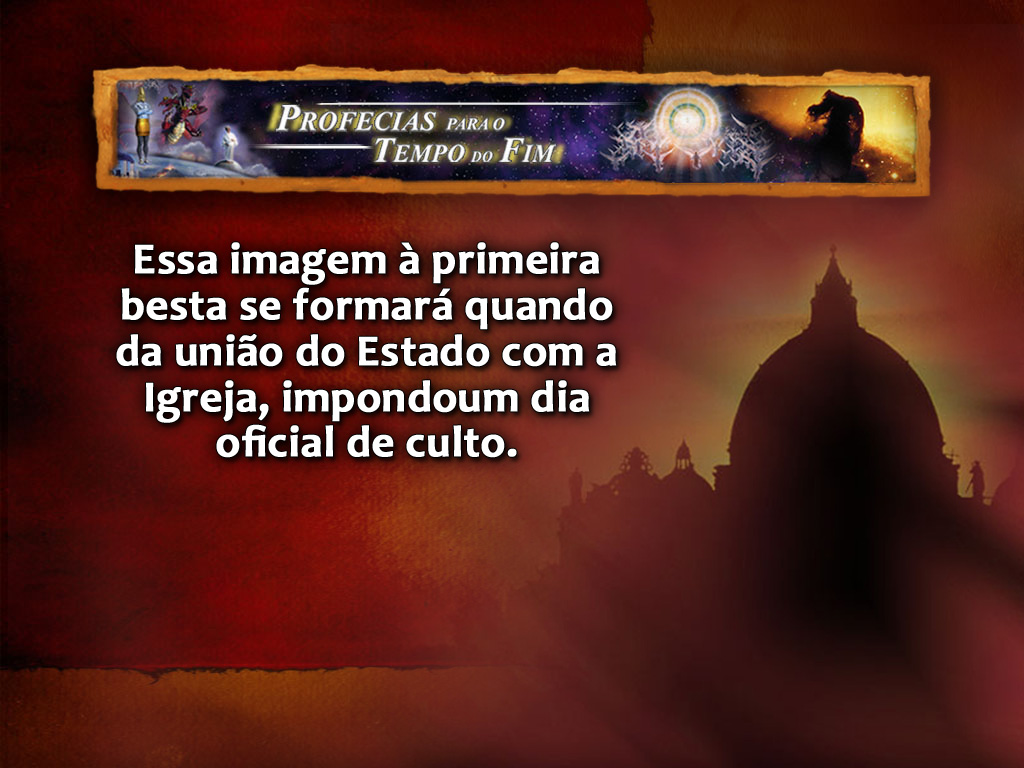 Igreja, impondo um dia
oficial de culto.
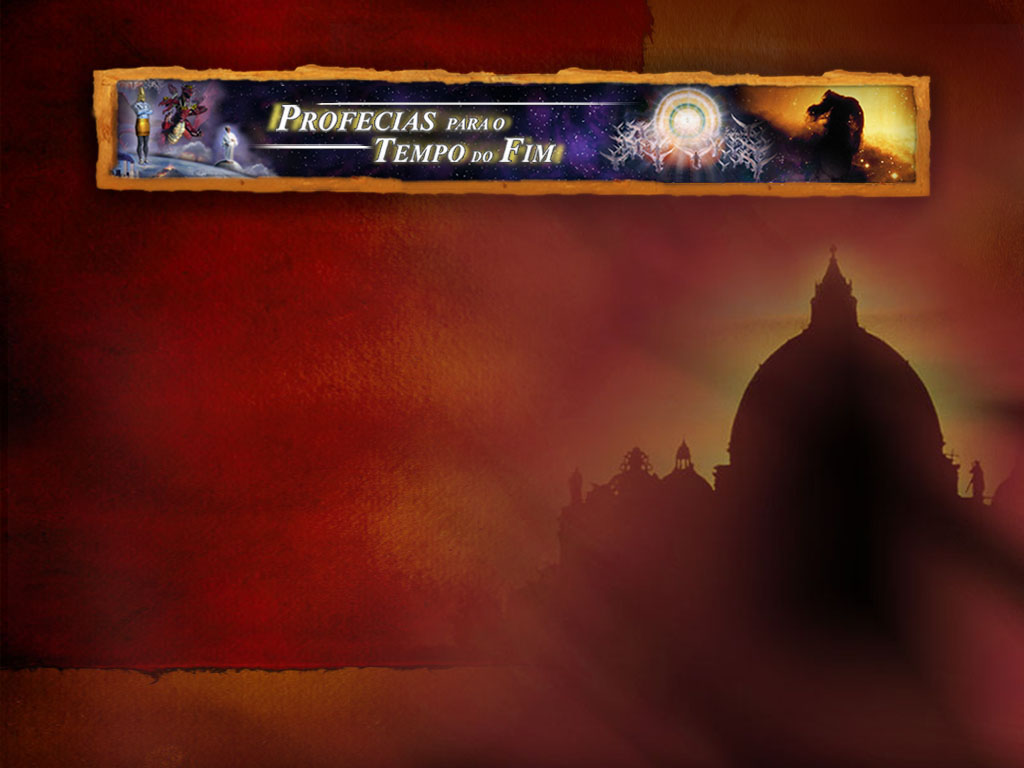 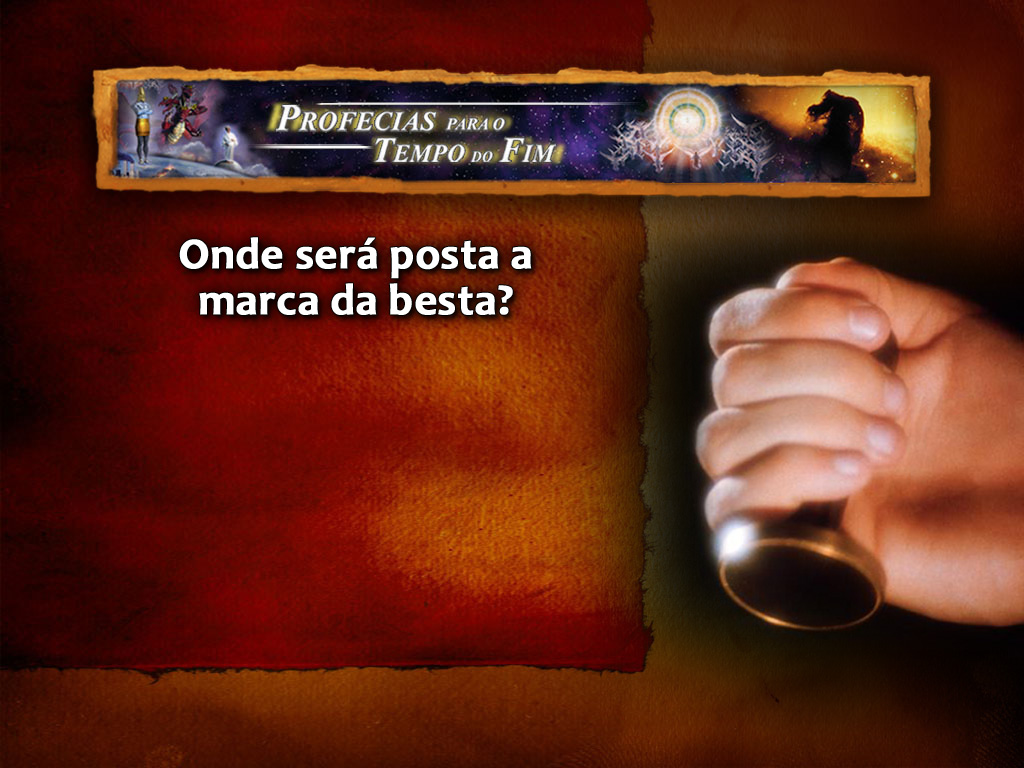 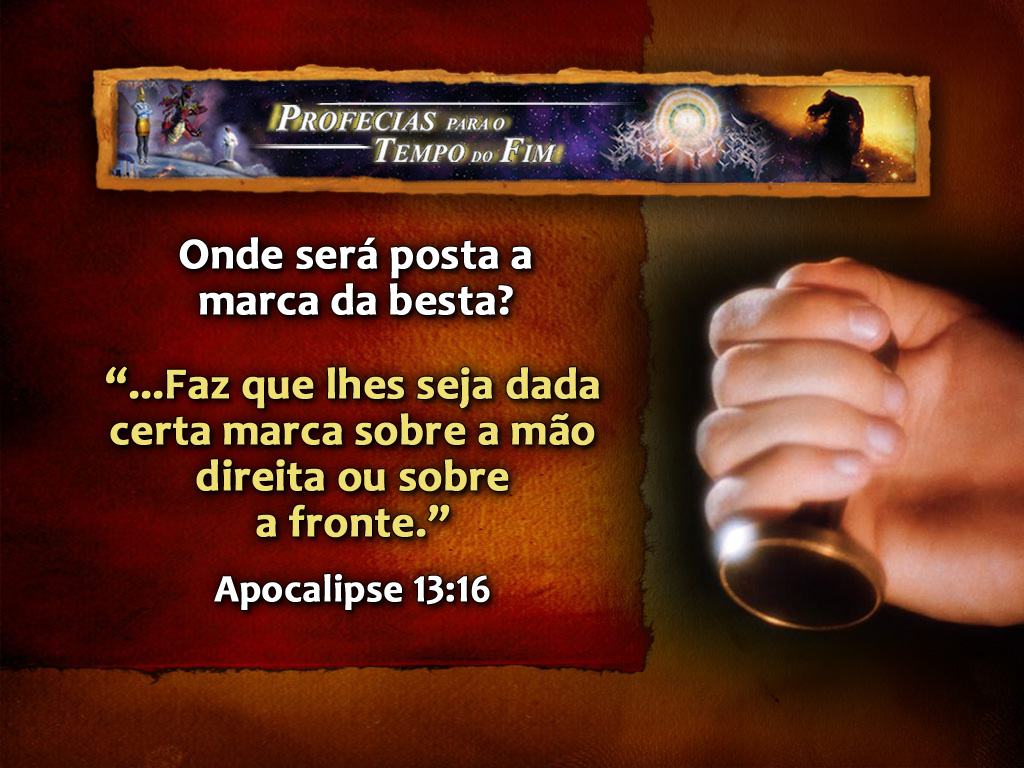 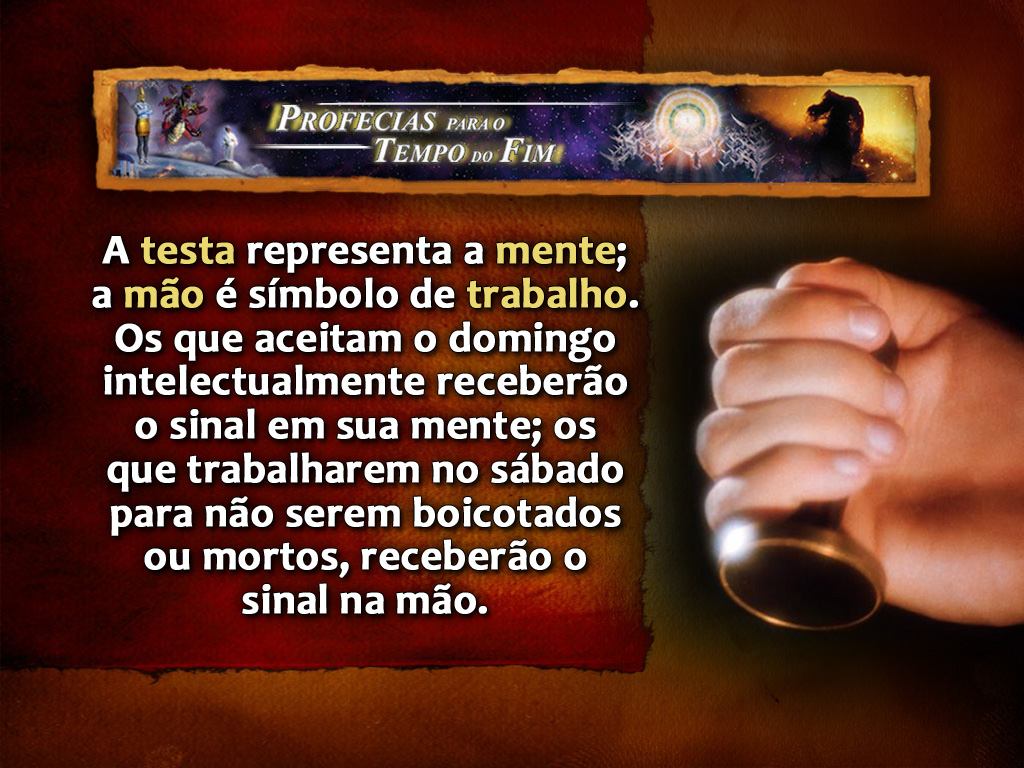 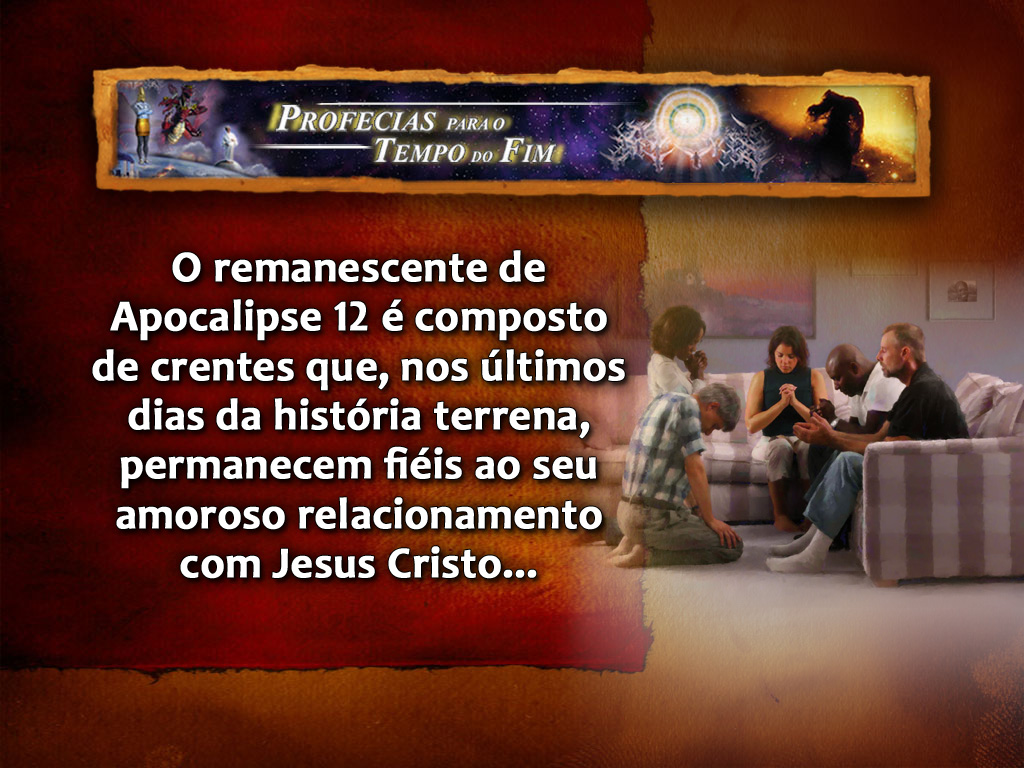 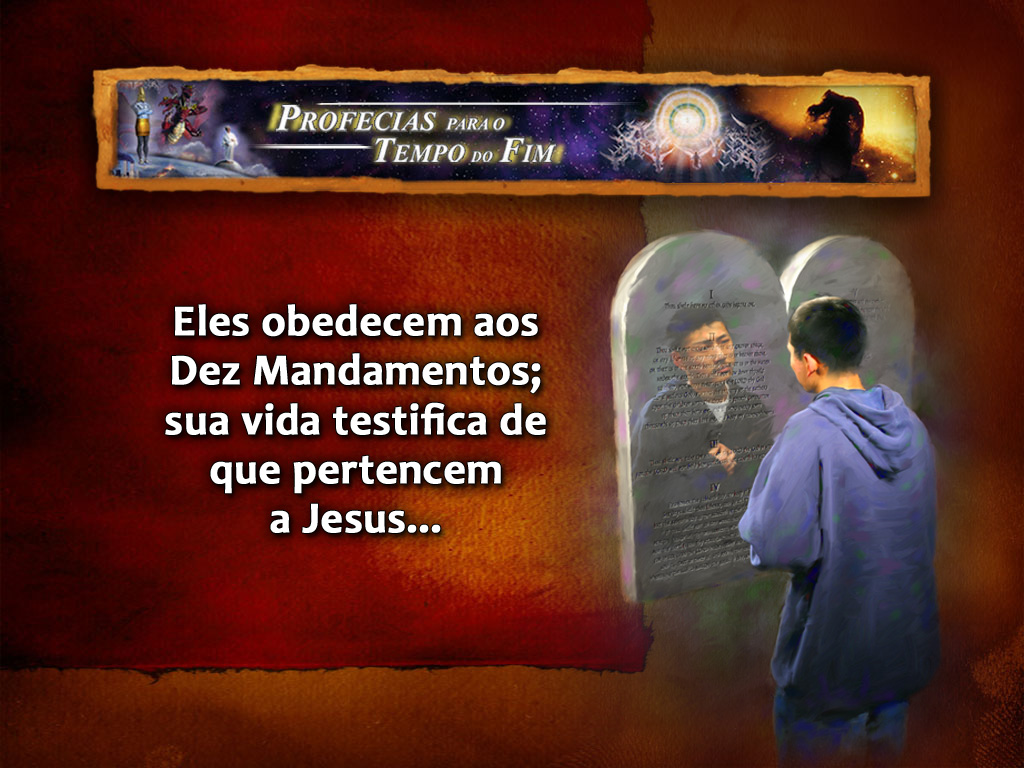 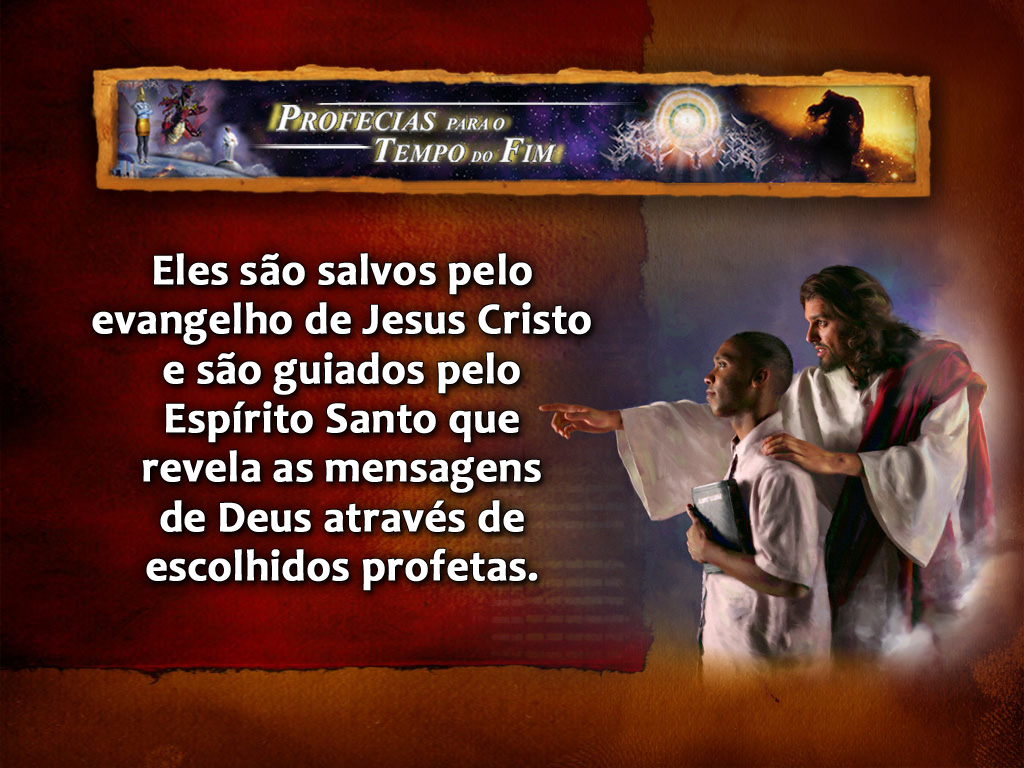 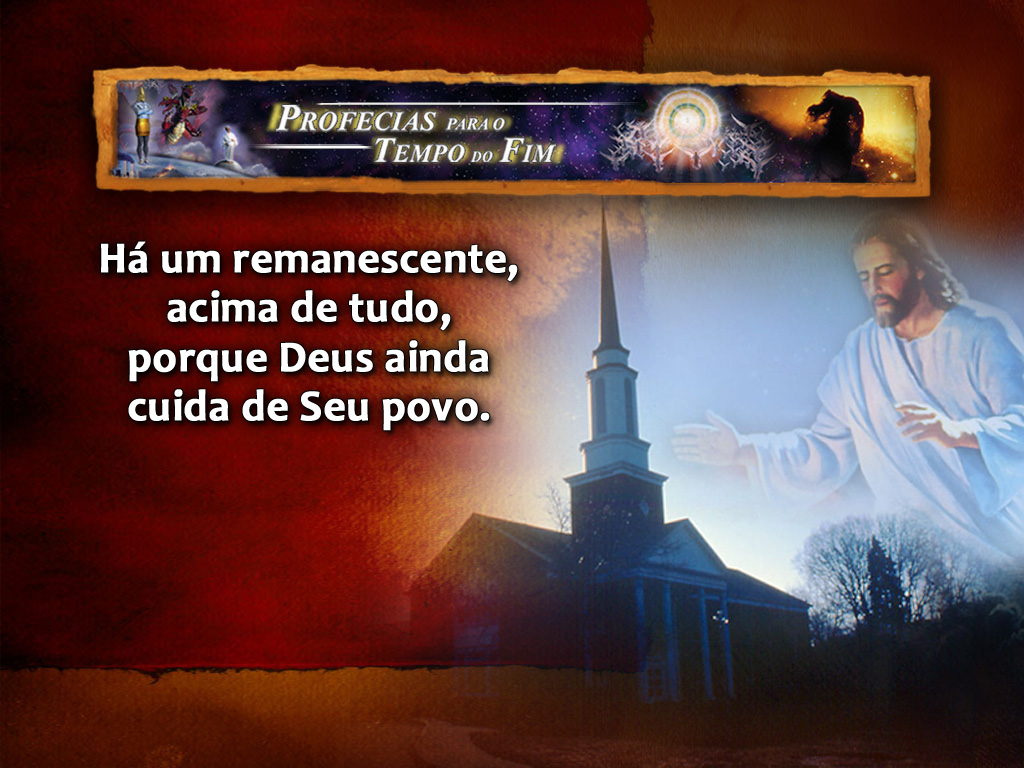 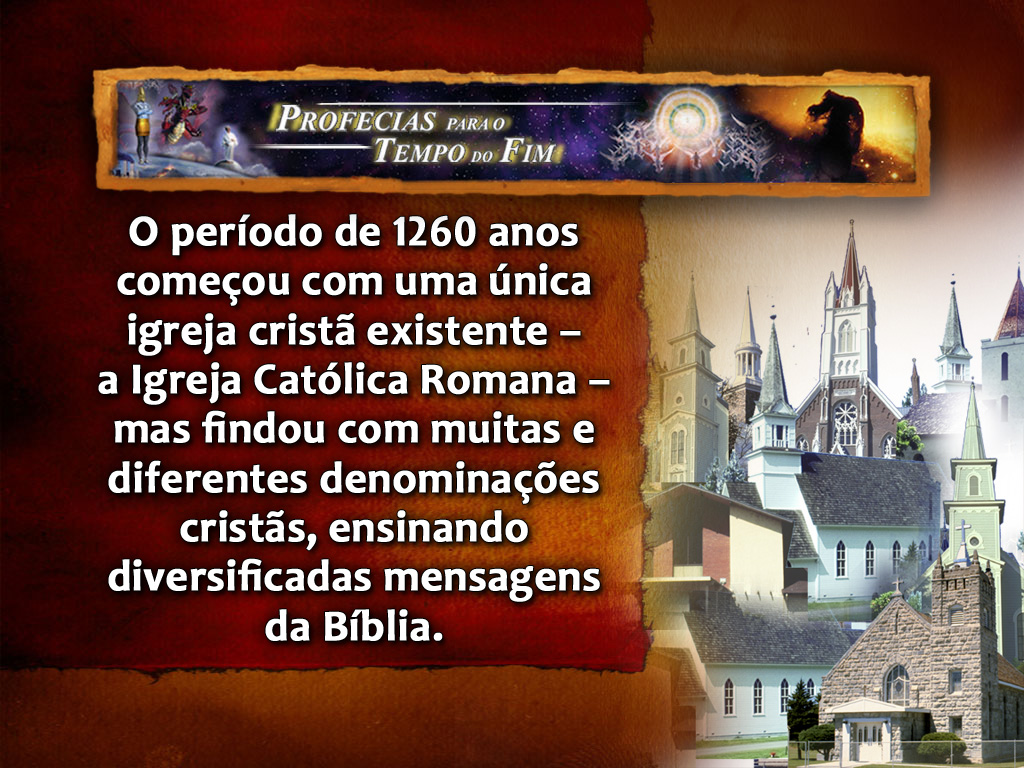 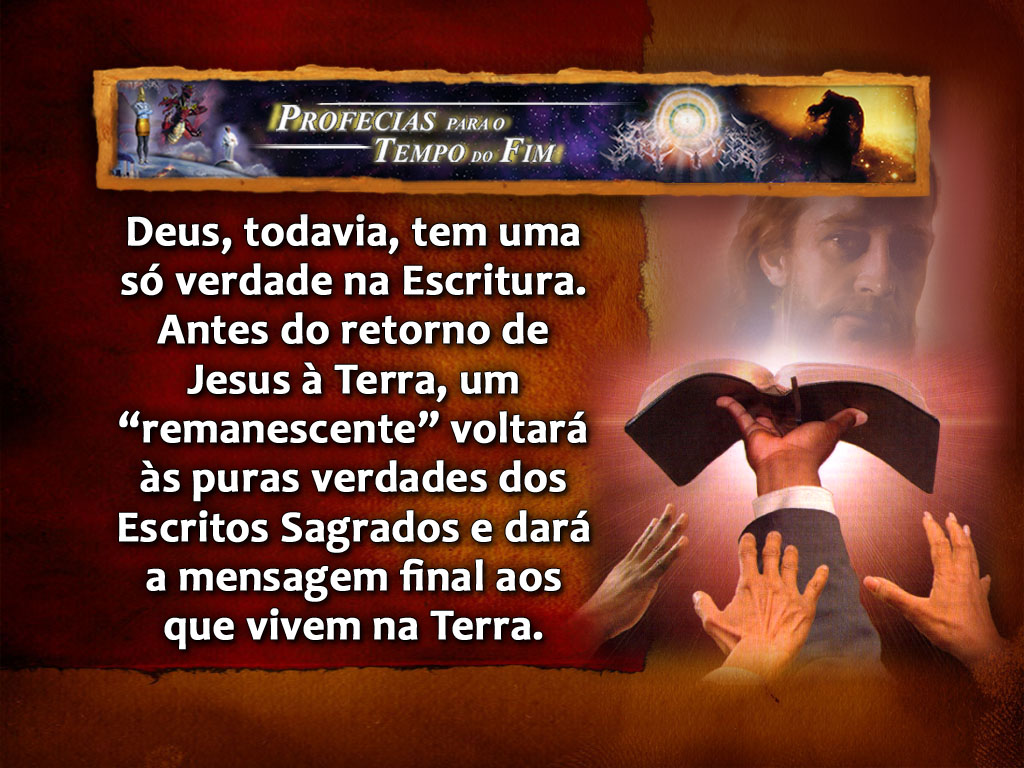 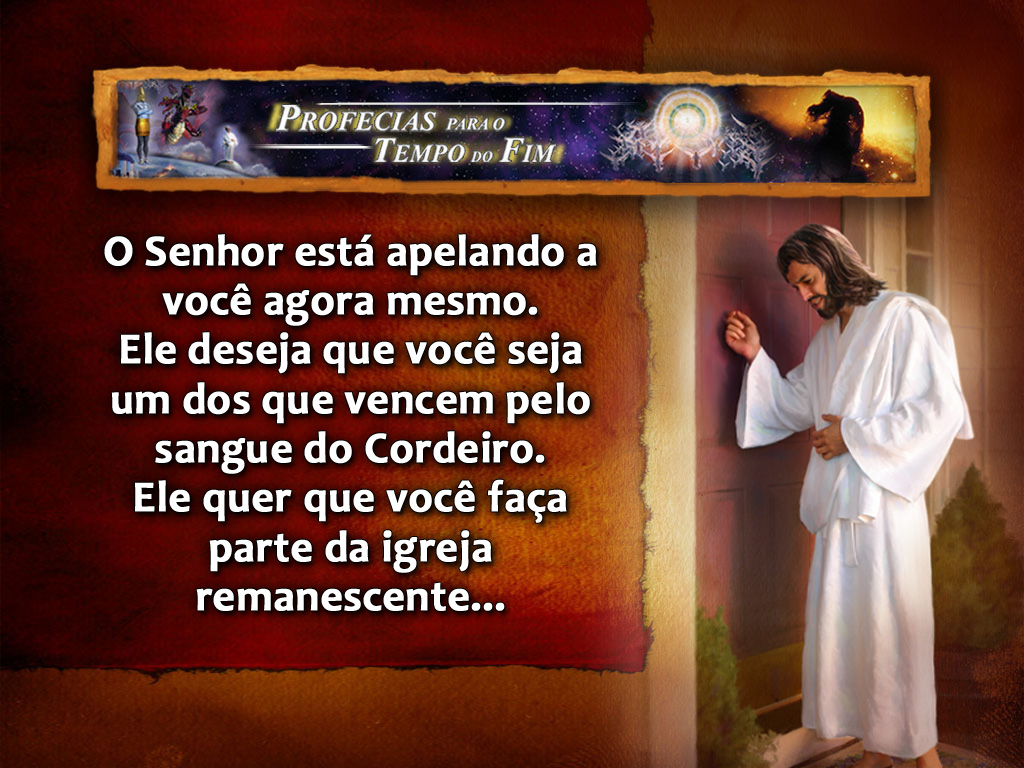 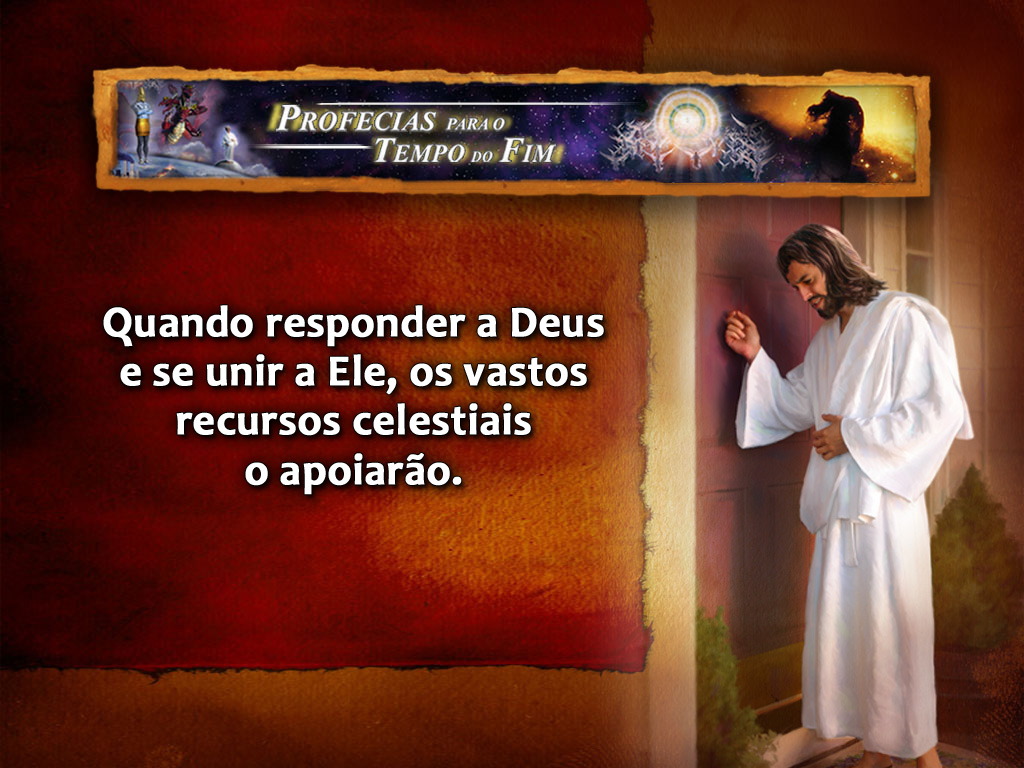 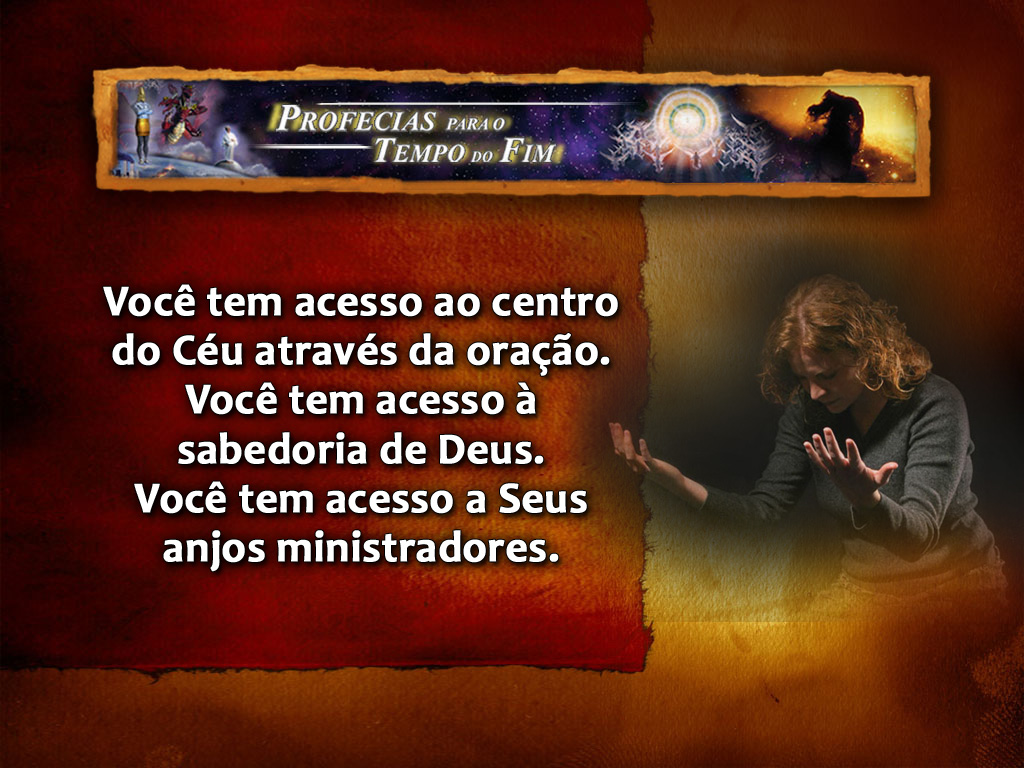 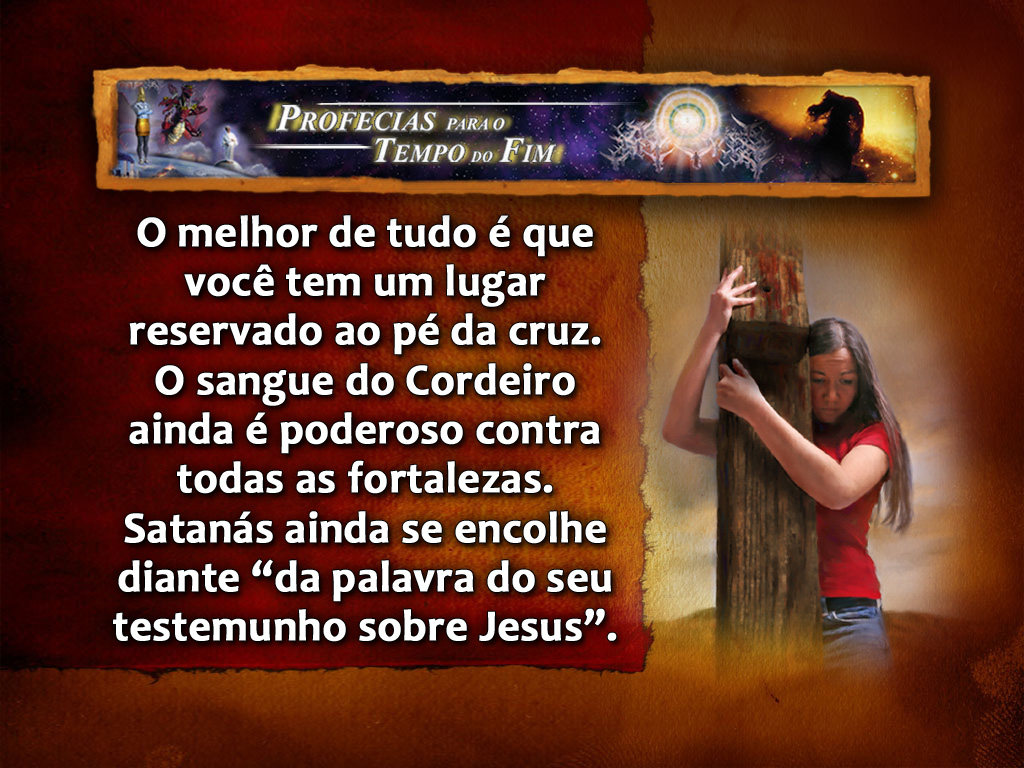 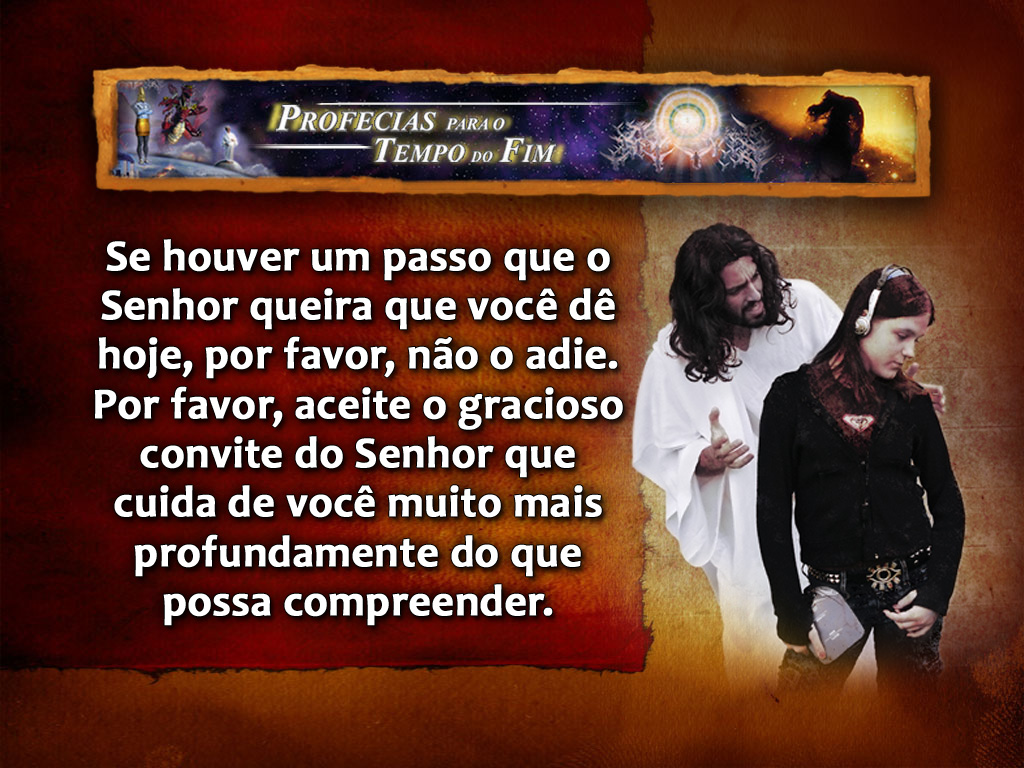 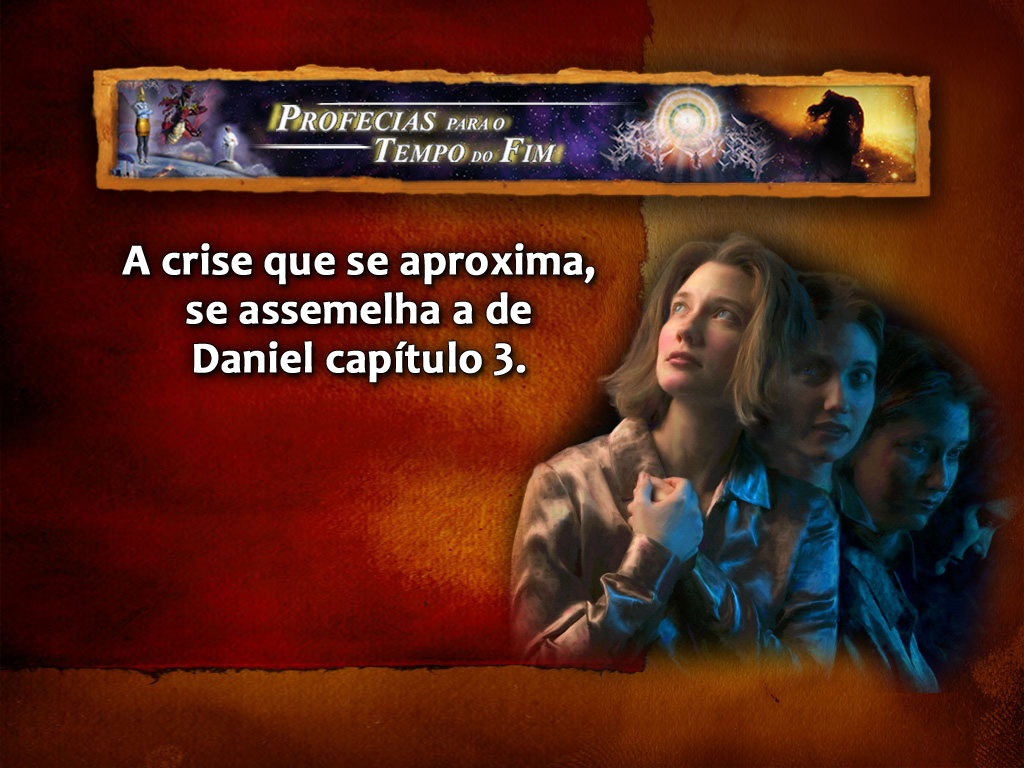 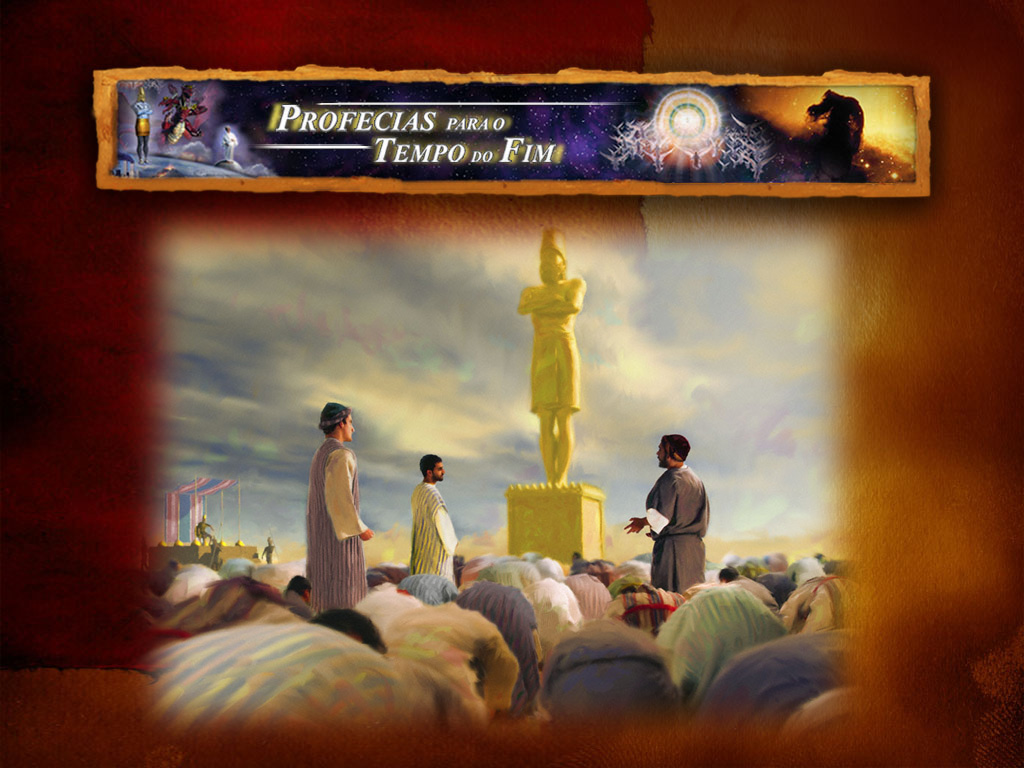 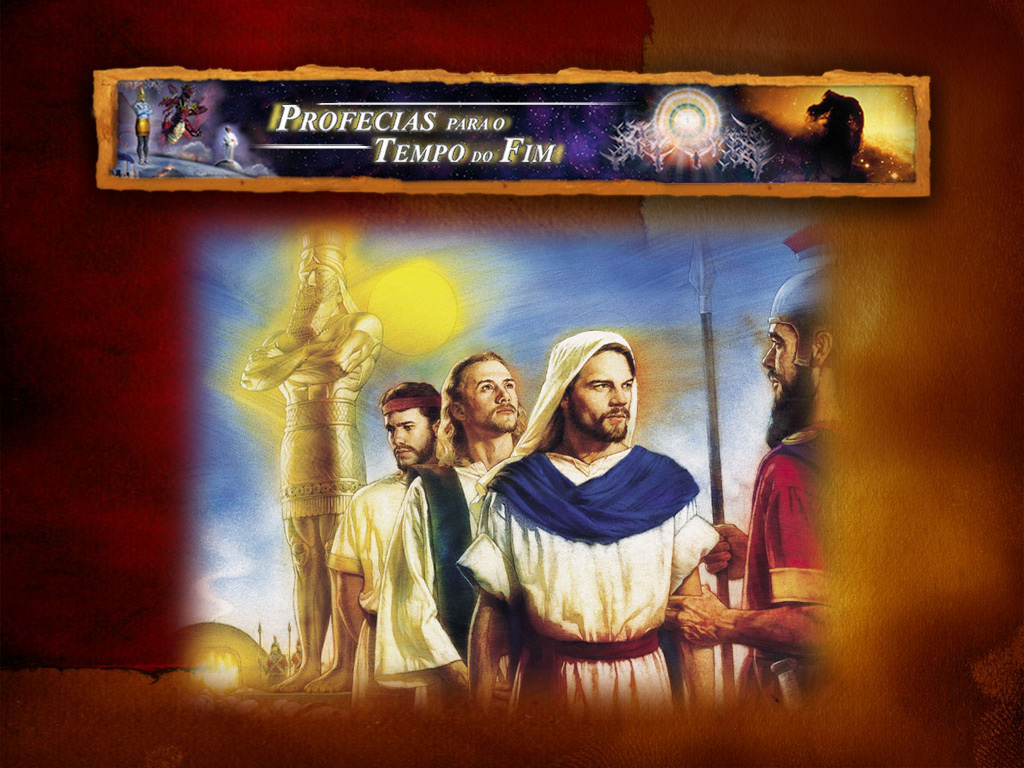 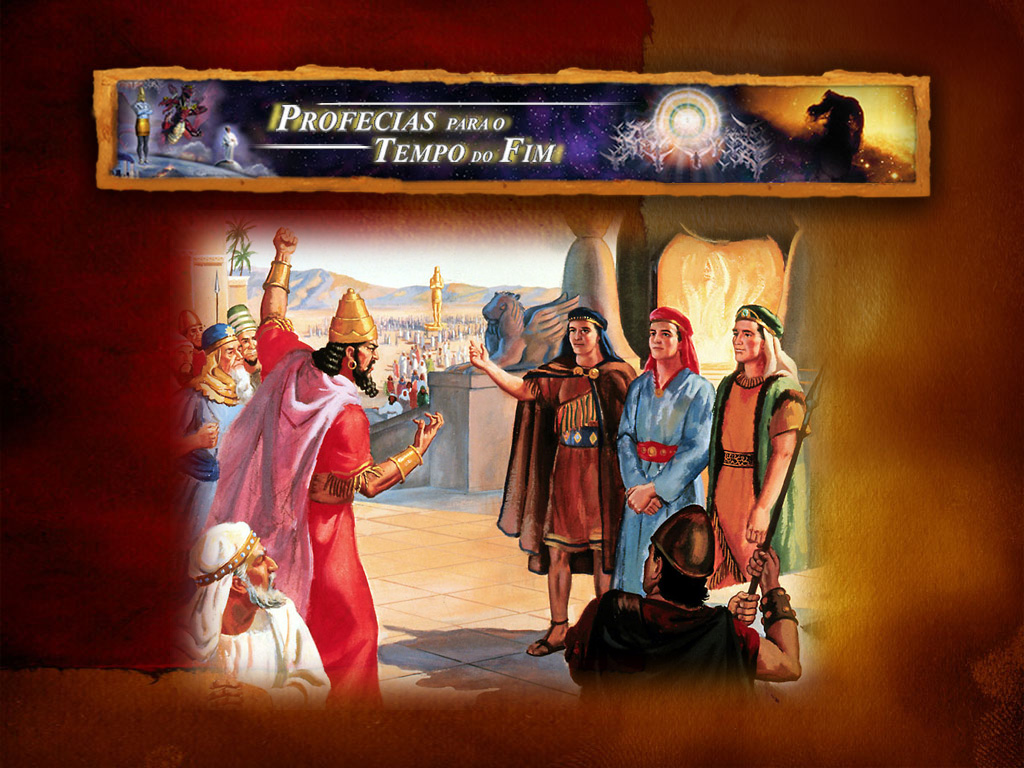 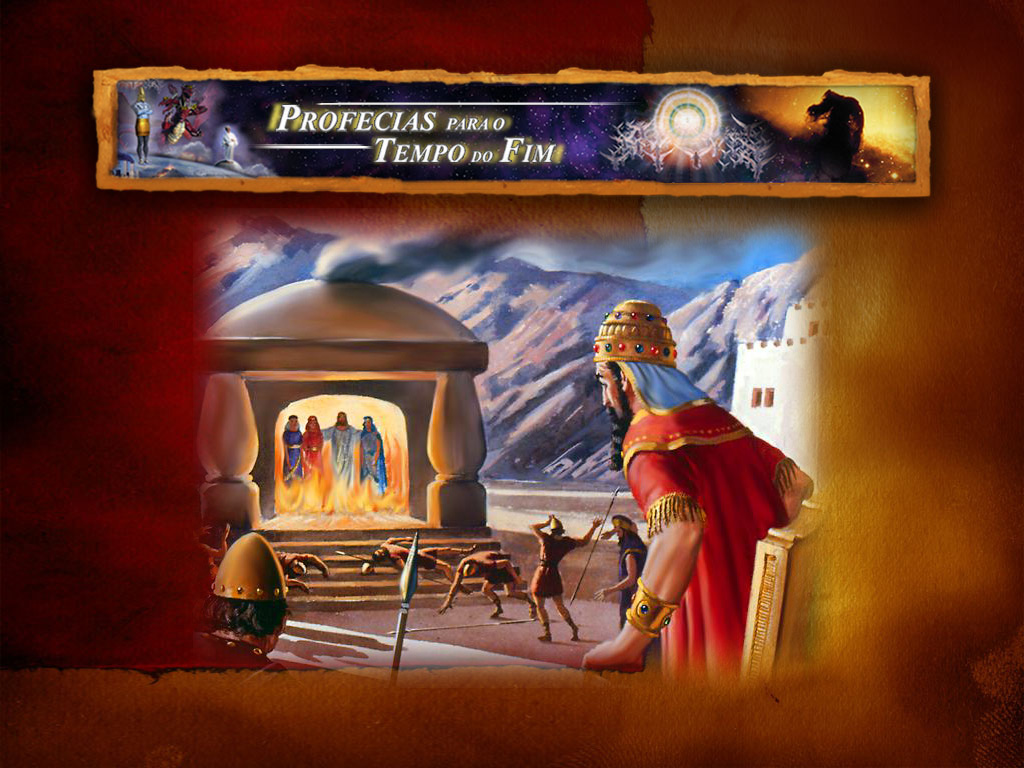 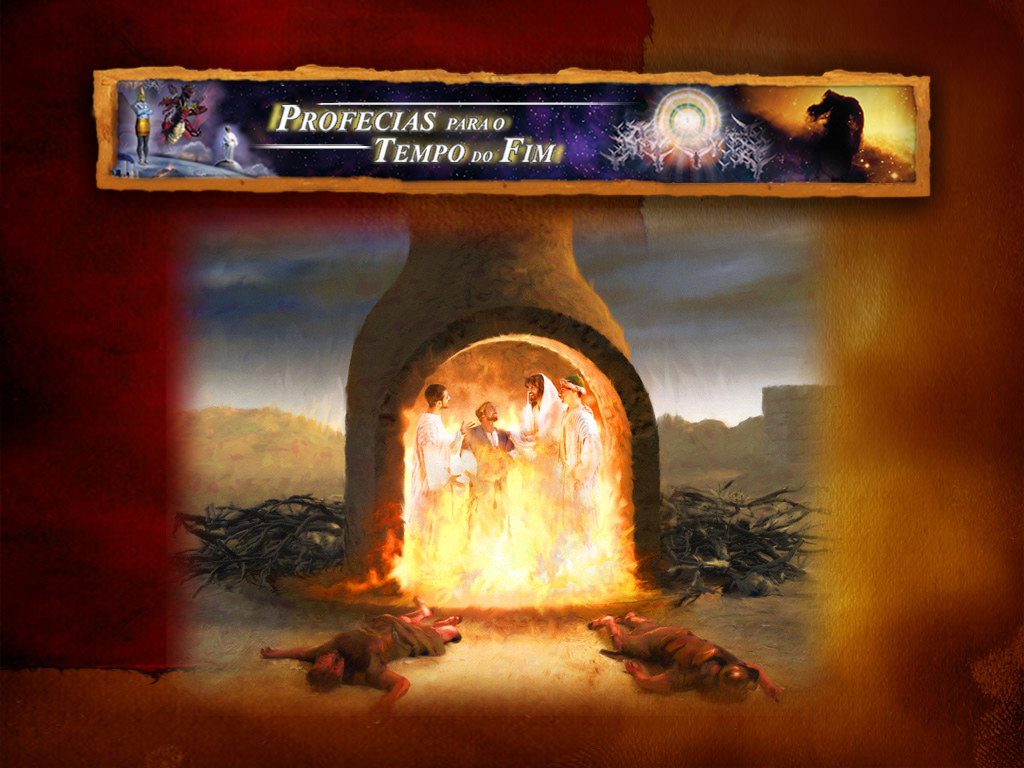 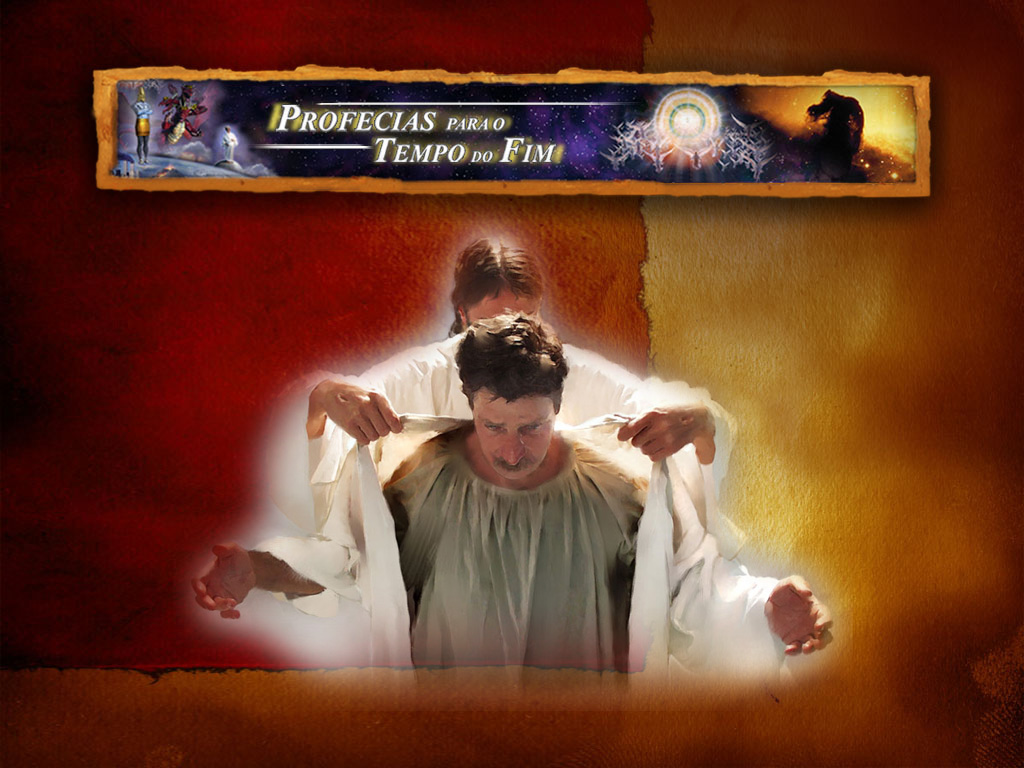 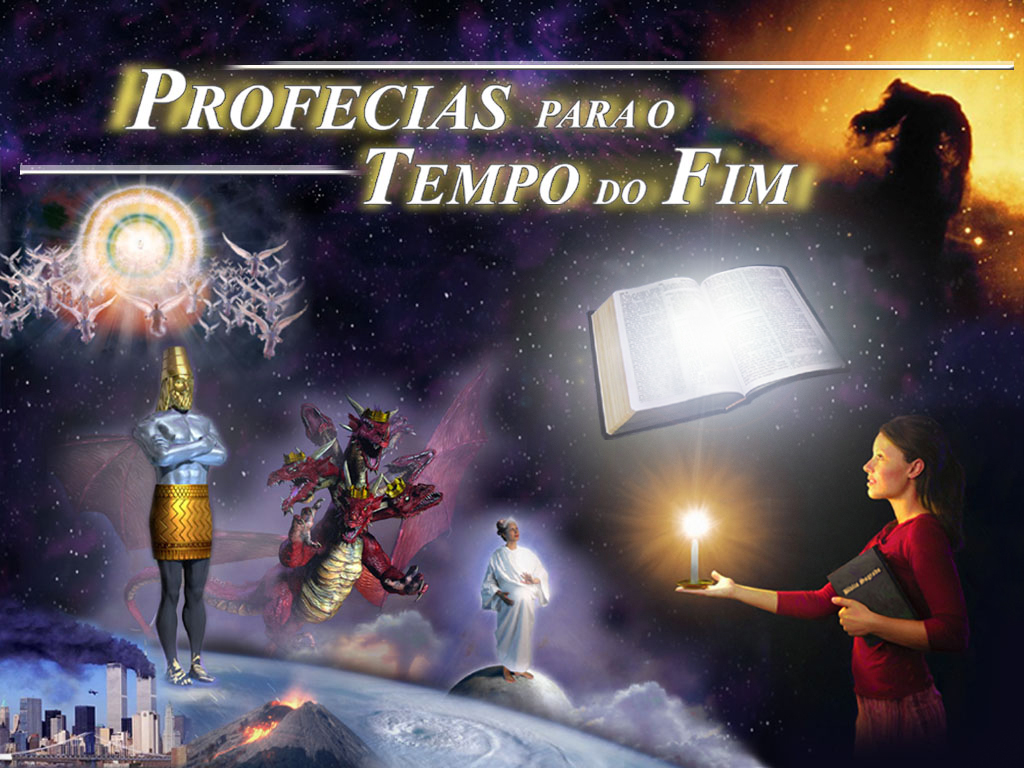